К 150-летию со дня рождения С.П. Дягилева
Выставка работ учащихся
МАУ ДО «Детская школа искусств №13»,
преподаватели:
 Лузина Татьяна Анатольевна
Лихачёва Мария Викторовна
Сурвачева Алла Александровна
«Портрет С.П. Дягилева»Нечаева София, 9 летпреподаватель Лузина Татьяна Анатольевнаматериал: картон, цветной пластилин
«Портрет балерины Анны Павловой»Утёмова Дарья, 9 летпреподаватель Лузина Татьяна Анатольевнаматериал: картон, цветной пластилин
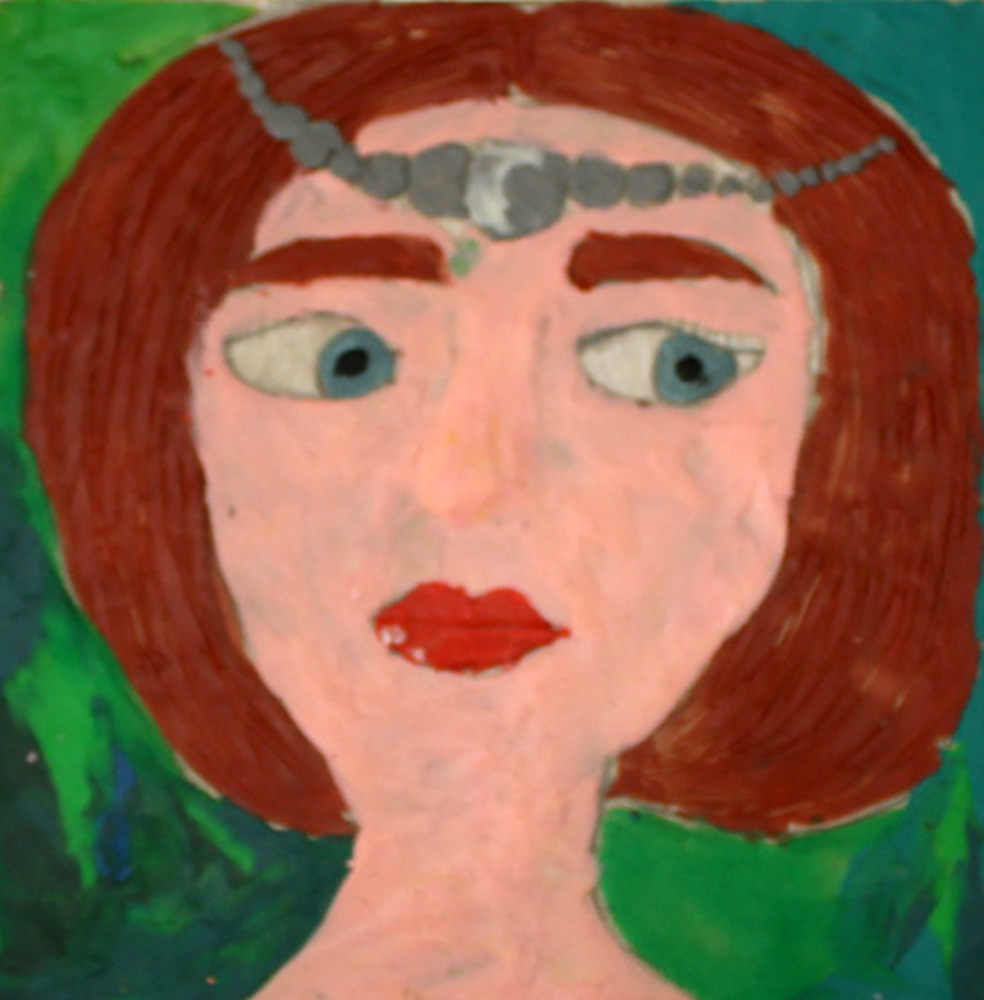 «Портрет С.П. Дягилева»Ярыльченко Варвара, 10 летпреподаватель Лузина Татьяна Анатольевнаматериал: картон, цветной пластилин
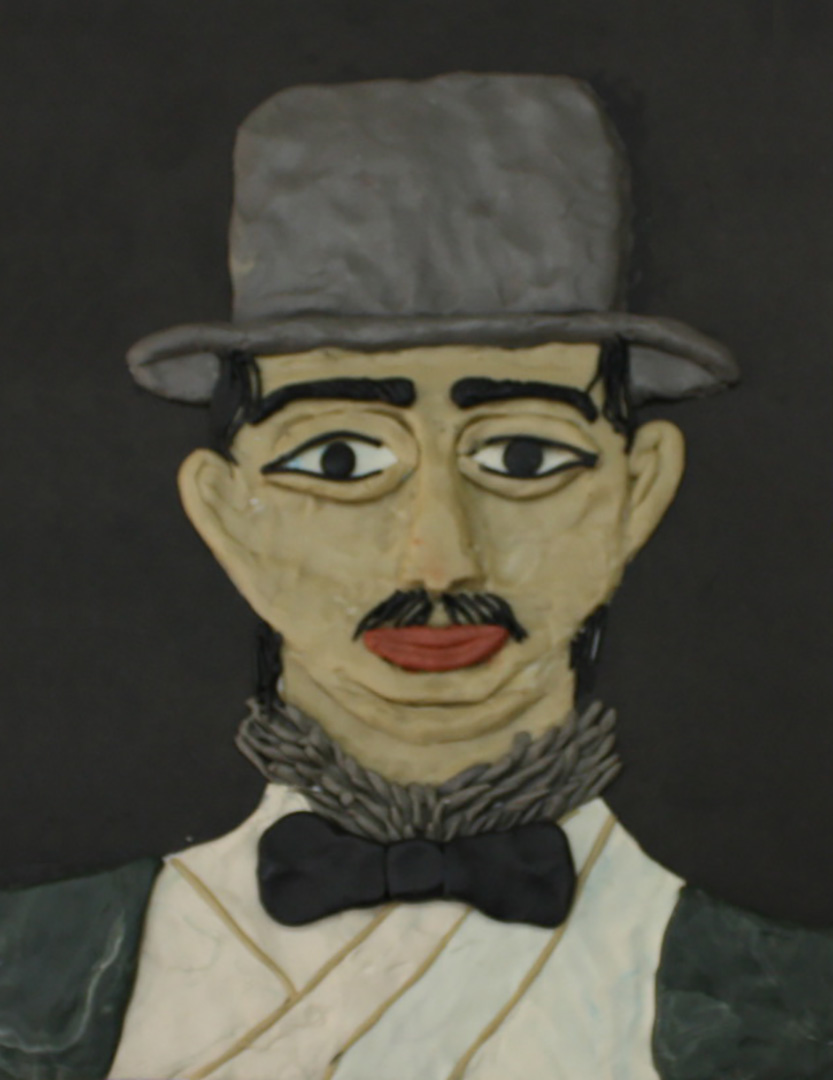 «Портрет балерины Анны Павловой»Сорокина Софья, 10 летпреподаватель Лузина Татьяна Анатольевнаматериал: картон, цветной пластилин
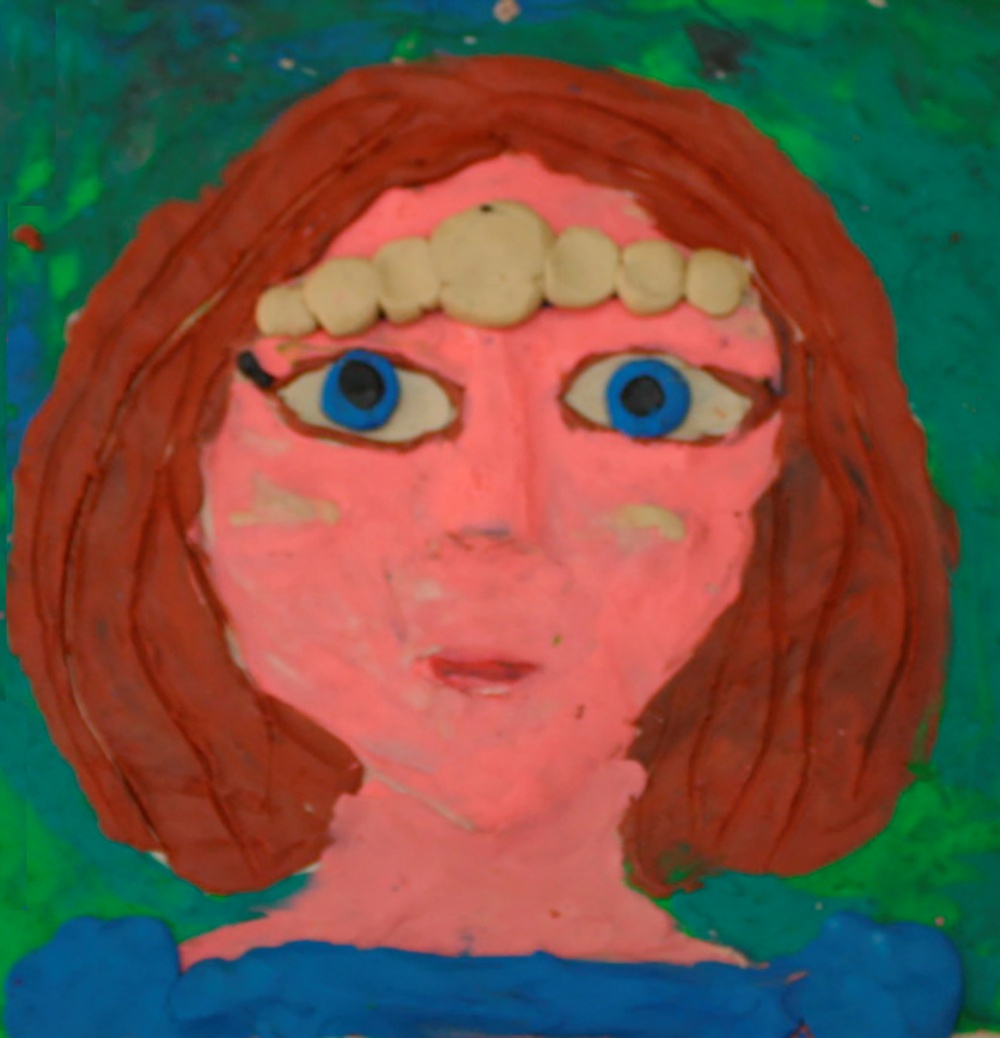 «Портрет С.П. Дягилева»Королёв Платон, 9 летпреподаватель Лузина Татьяна Анатольевнаматериал: картон, цветной пластилин
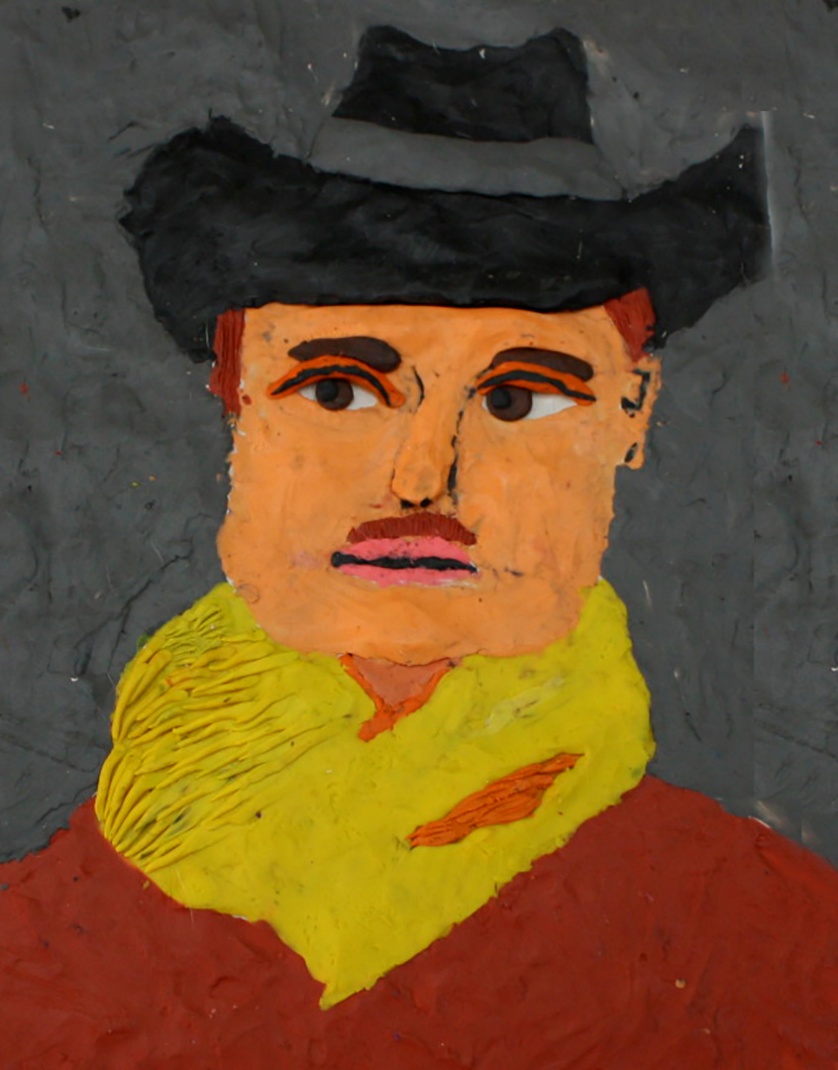 «Портрет балерины Анны Павловой»Вдовина Мария, 10 летпреподаватель Лузина Татьяна Анатольевнаматериал: картон, цветной пластилин
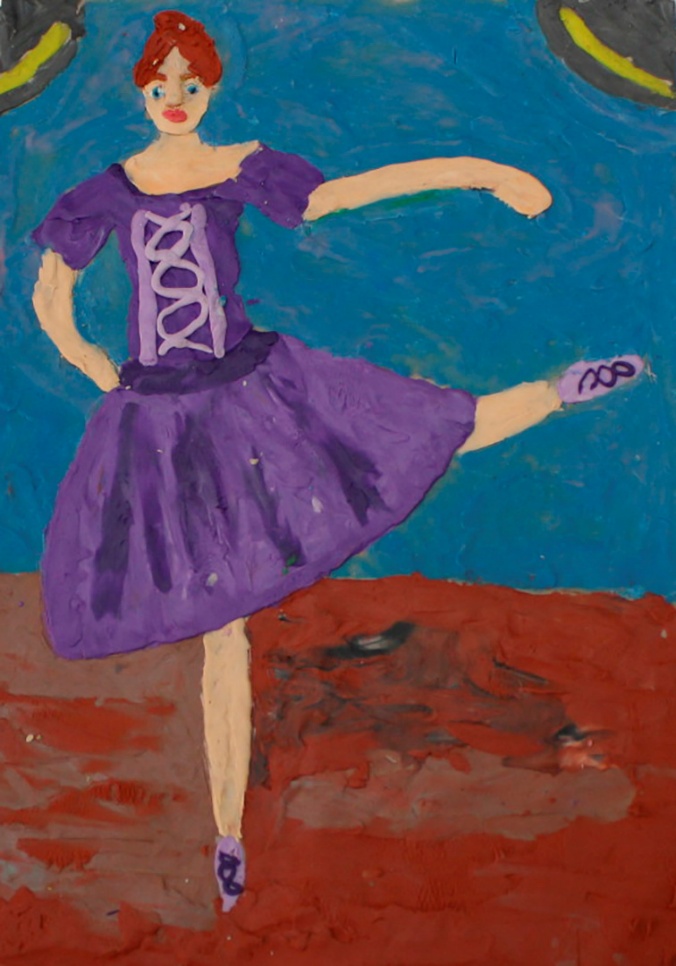 Копия картины М. Леонова «Солдат на коне»Литвинов Илья, 9 летпреподаватель Лузина Татьяна Анатольевнаматериал: картон, цветной пластилин
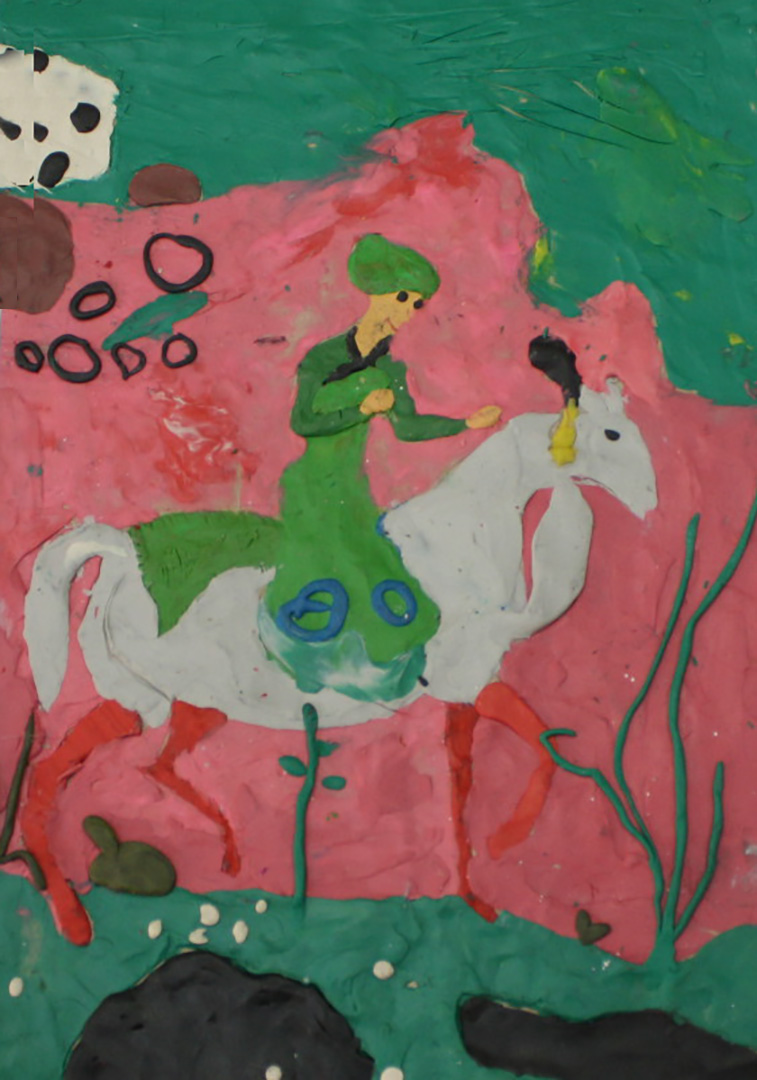 Копия картины В. Ван Гога «Портрет»Хасанов Всеволод, 10 летпреподаватель Лузина Татьяна Анатольевнаматериал: картон, цветной пластилин
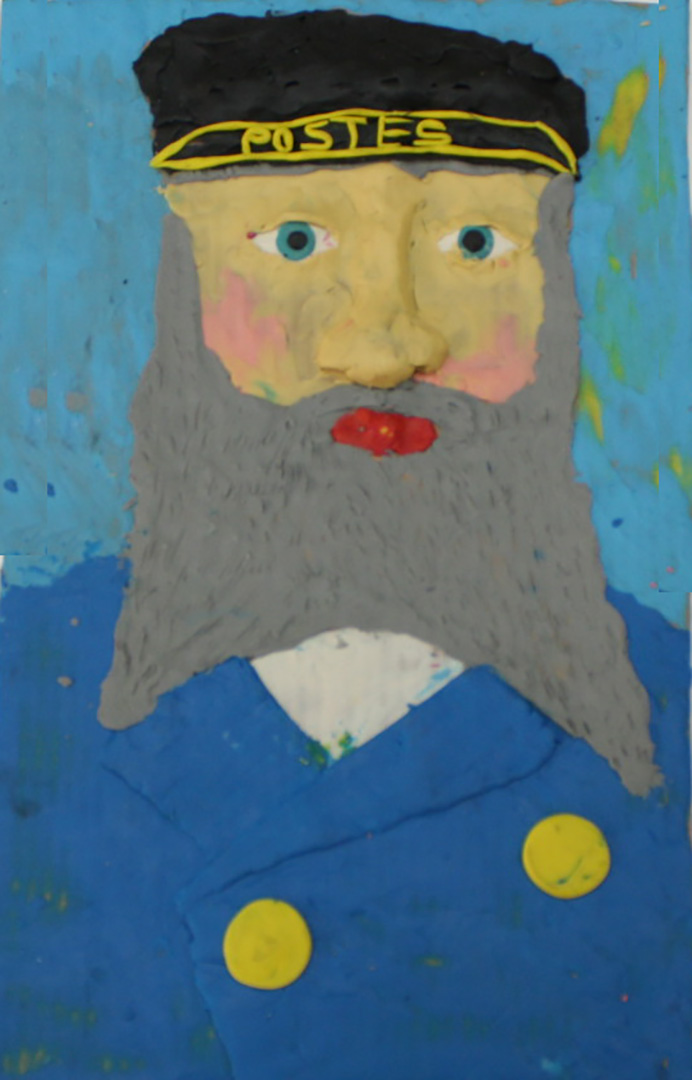 «Портрет балерины Анны Павловой»Редин Юрий, 9 летпреподаватель Лузина Татьяна Анатольевнаматериал: картон, цветной пластилин
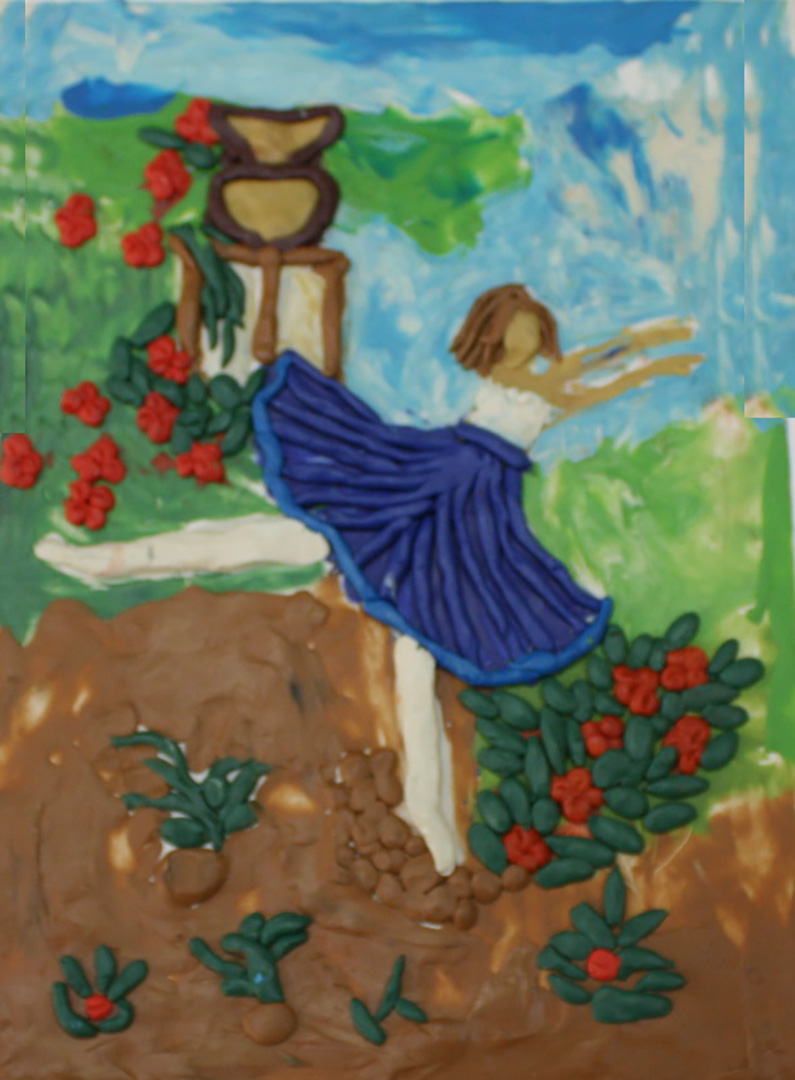 По мотивам к постановкам Л. Бакса «Народный костюм»Туктамышева Мария, 8 летпреподаватель Лузина Татьяна Анатольевнаматериал: картон, цветной пластилин»
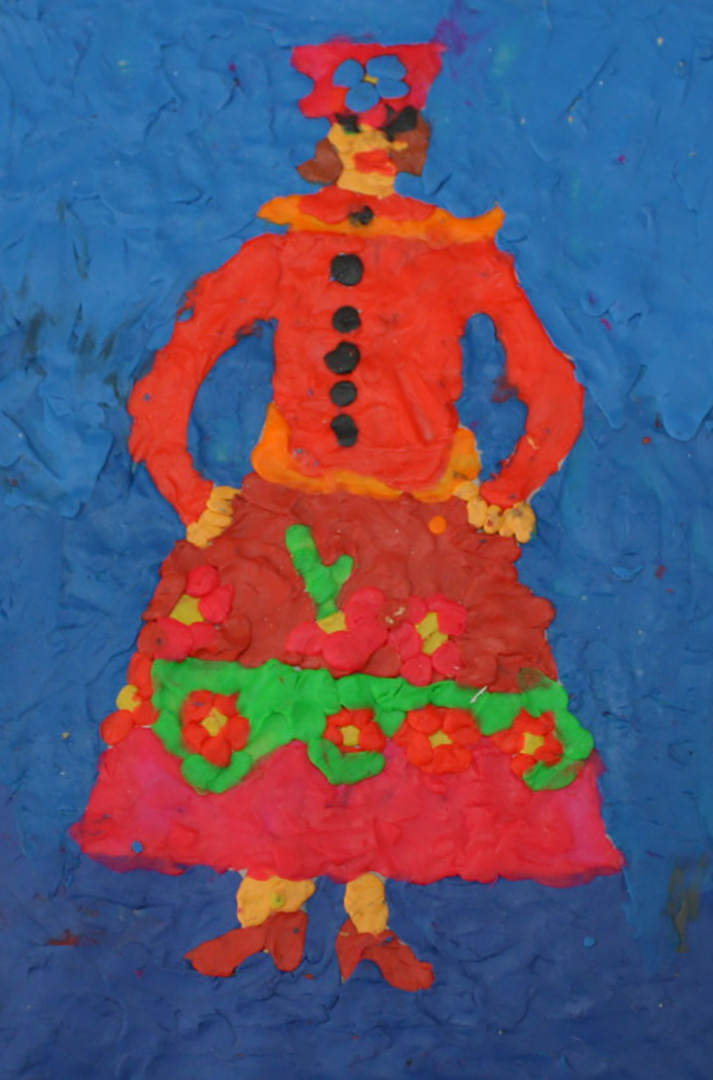 Танцовщики: Тамара Карсавина и Вацлав НижинскийБояршинова Юлия, 9 летпреподаватель Лузина Татьяна Анатольевнаматериал: картон, цветной пластилин
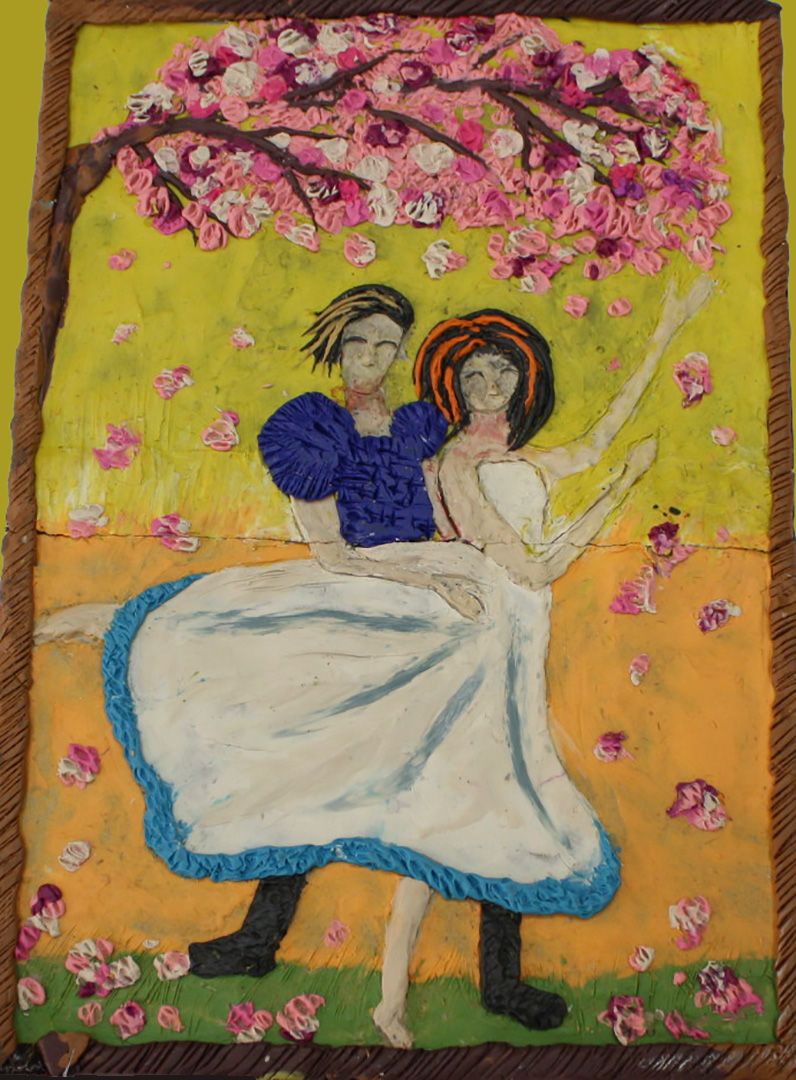 Портрет С.П. ДягилеваБаландин Артём , 12 летпреподаватель Лузина Татьяна Анатольевнаматериал: бумага, карандаш
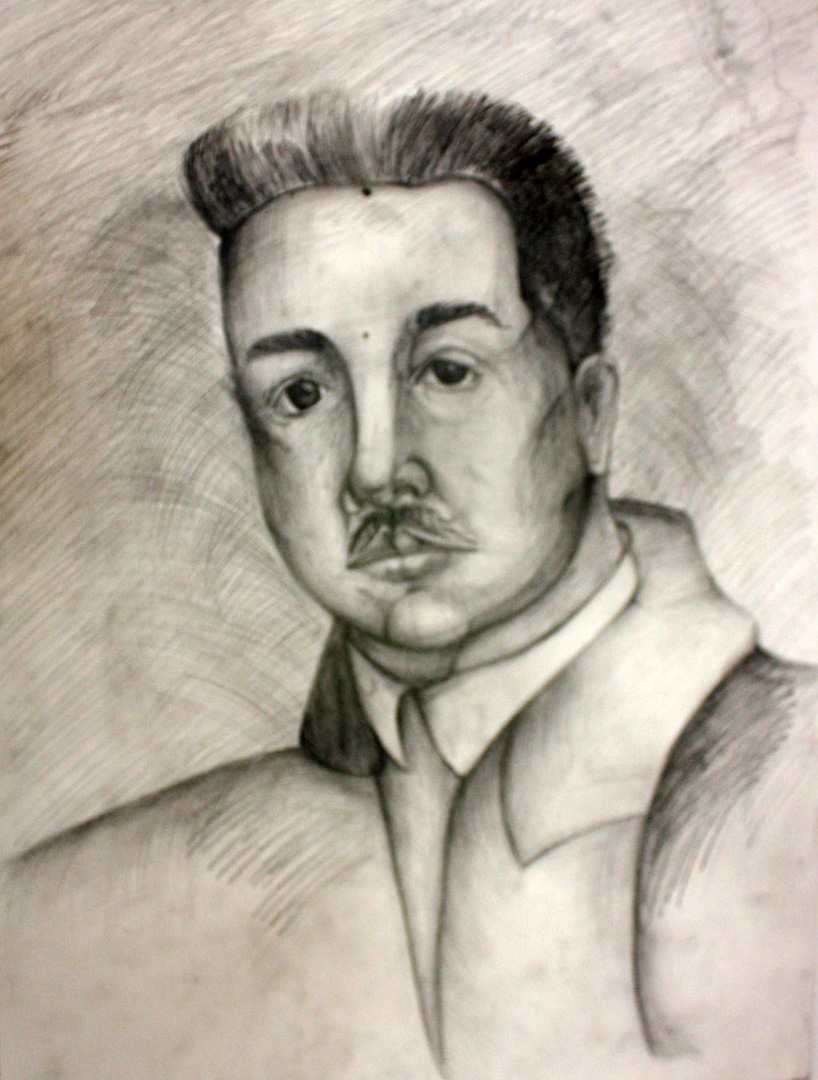 Балет С.П. ДягилеваШигабутдинова Сания, 13 летпреподаватель Лихачёва Мария Викторовнаматериал: бумага, гуашь
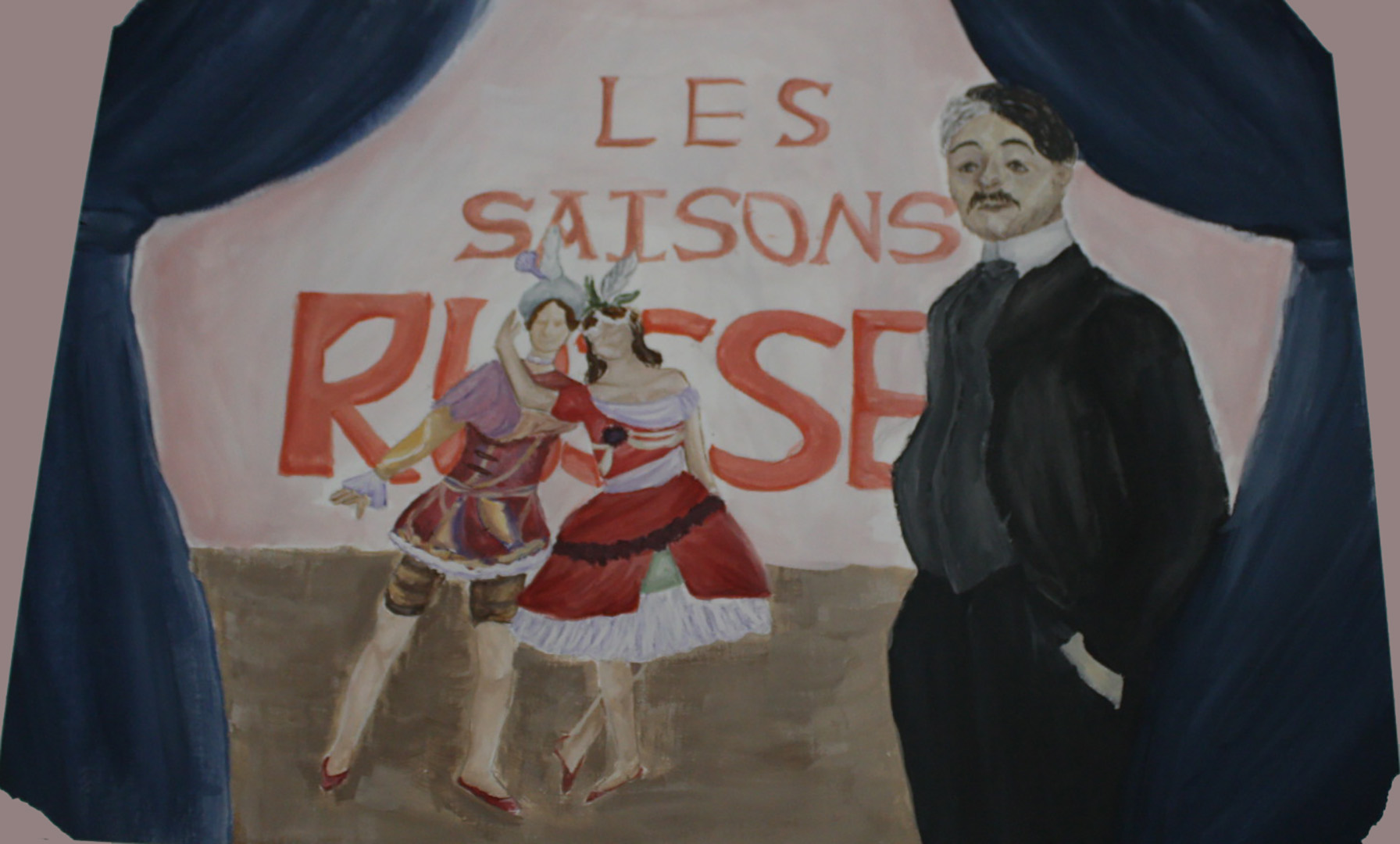 «Балерина»Каменских Влада, 12 летЛузина Татьяна Анатольевнаматериал: бумага, гуашь, чётная ручка
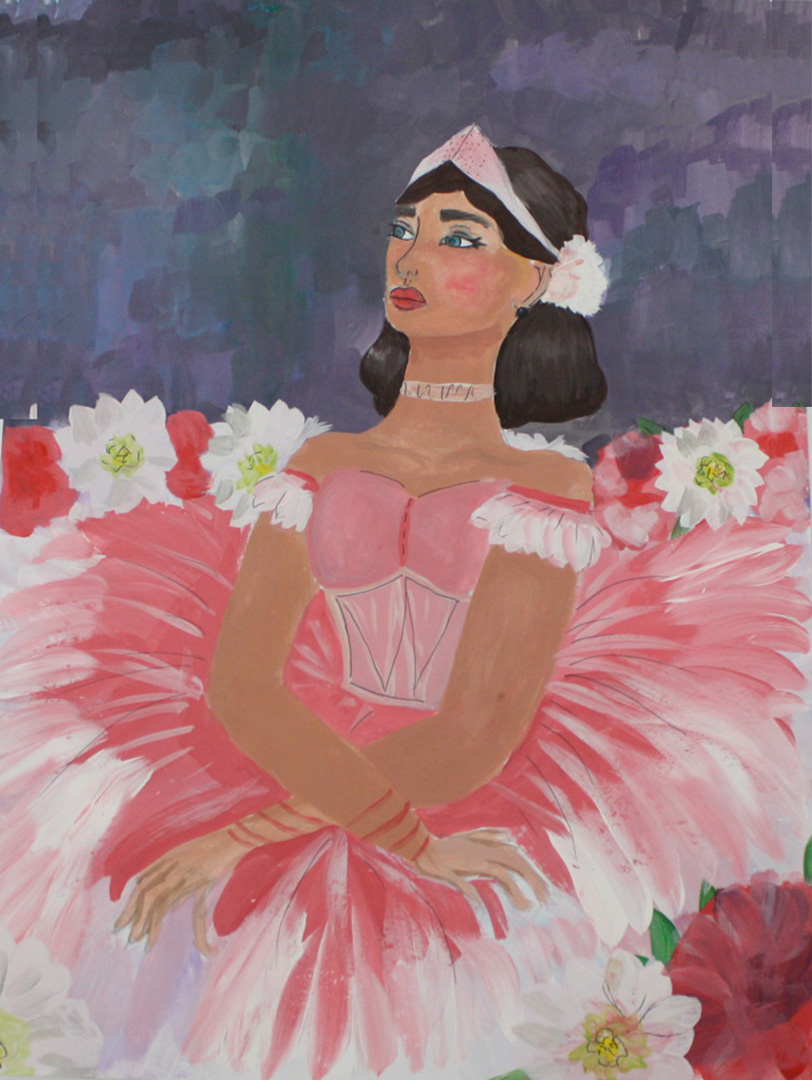 «Балерина»Фазульянова Милана, 12 летпреподаватель Сурвачева Алла Александровнаматериал: бумага, акварель, гуашь
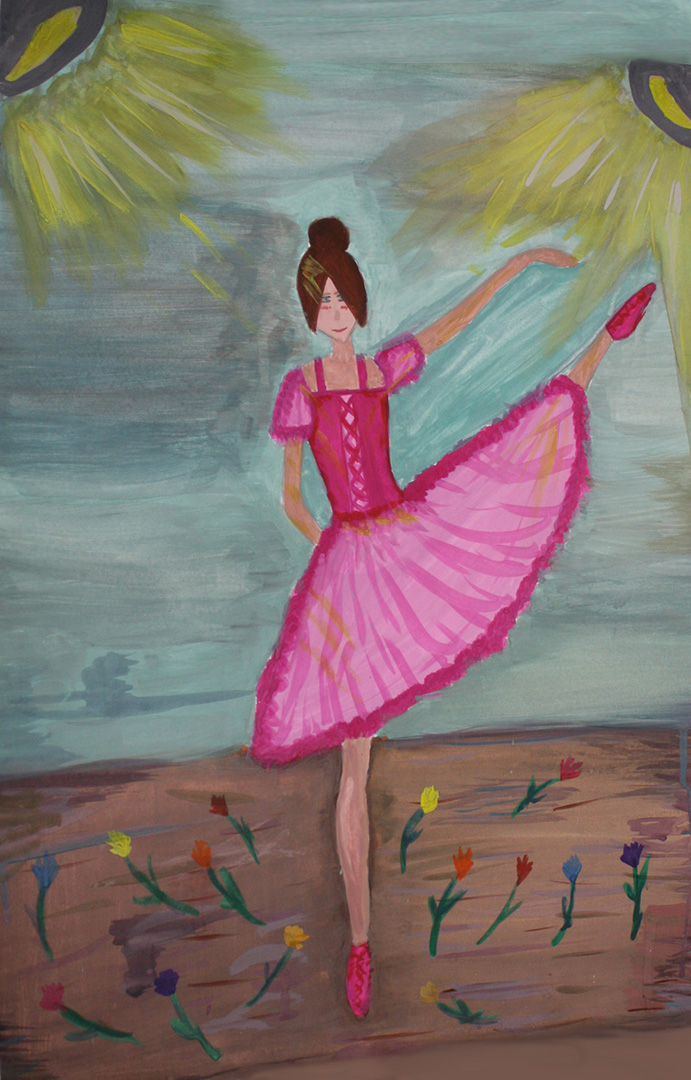 «Портрет С.П. Дягилева»Кононыхина Дарья, 14 летпреподаватель Лихачёва Мария Викторовнаматериал: бумага, гуашь
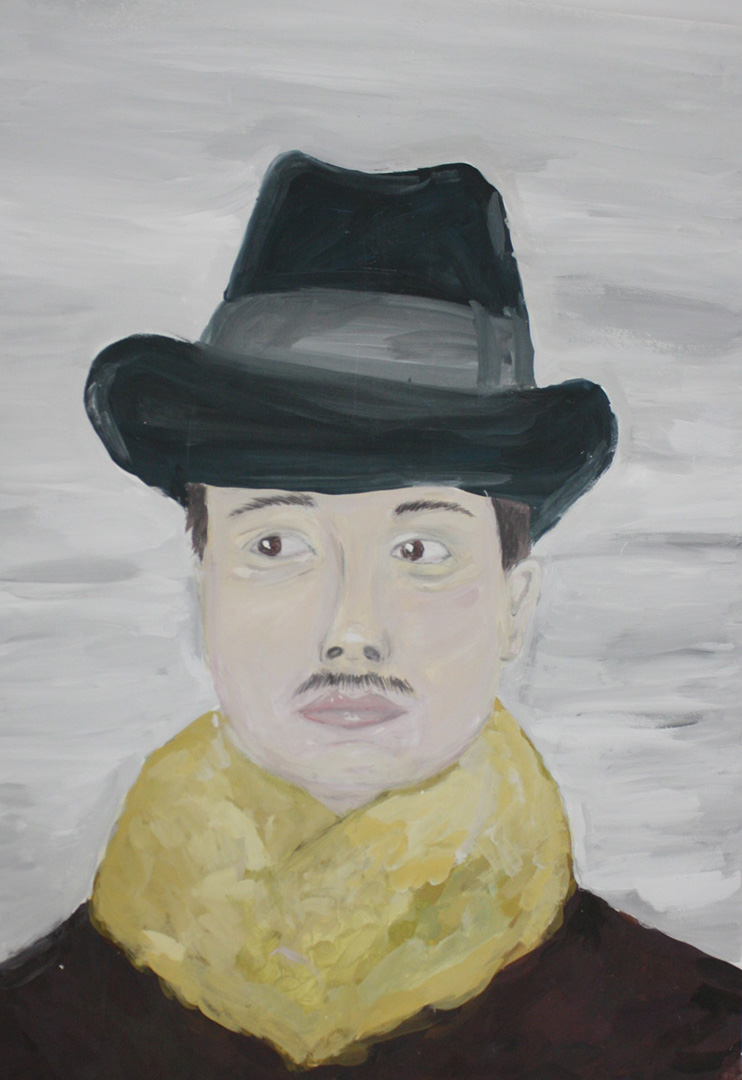 «Портрет балерины Анны Павловой»Жуланова Мария, 12 летпреподаватель Сурвачева Алла Александровнаматериал: бумага, акварель
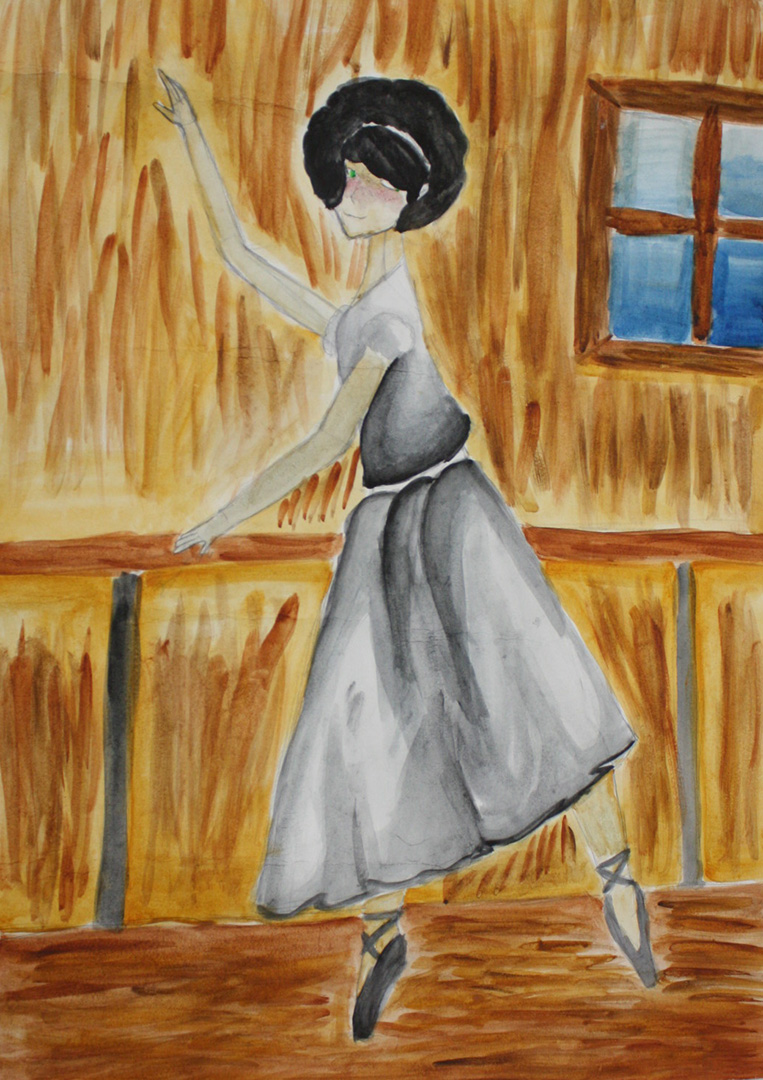 «Балет»Трефилова Алла, 12 летпреподаватель Сурвачева Алла Александровнаматериал: бумага, акварель
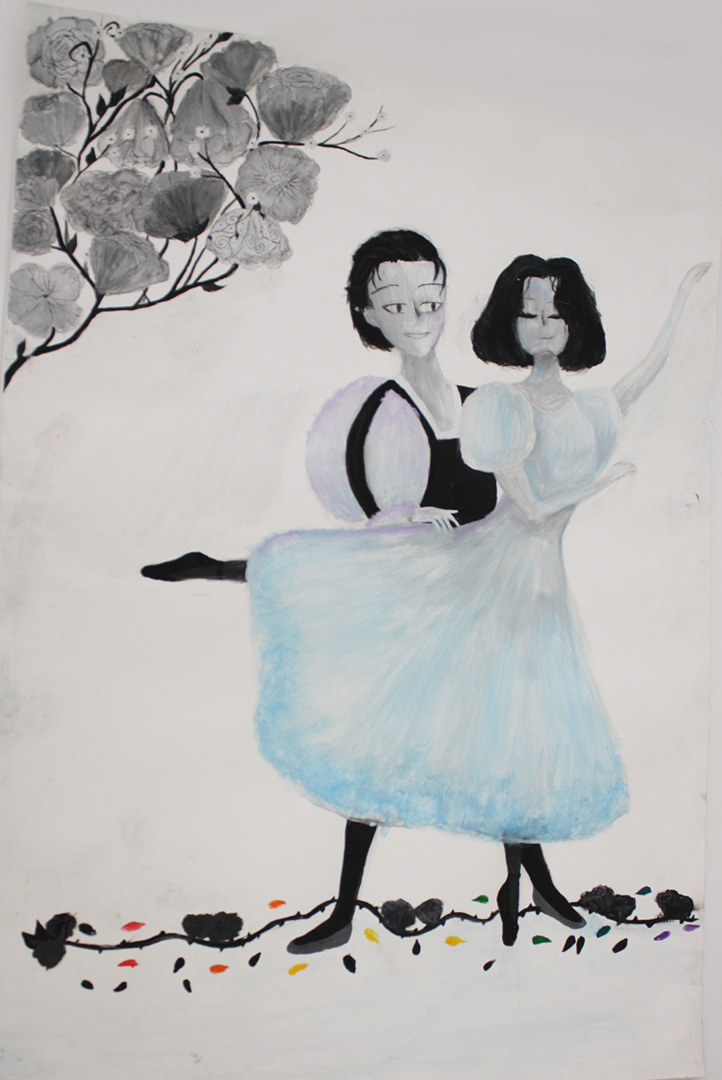 «Портрет балерины Анны Павловой»Базарбаева Анна Мария, 12 летпреподаватель Сурвачева Алла Александровнаматериал: бумага, акварель
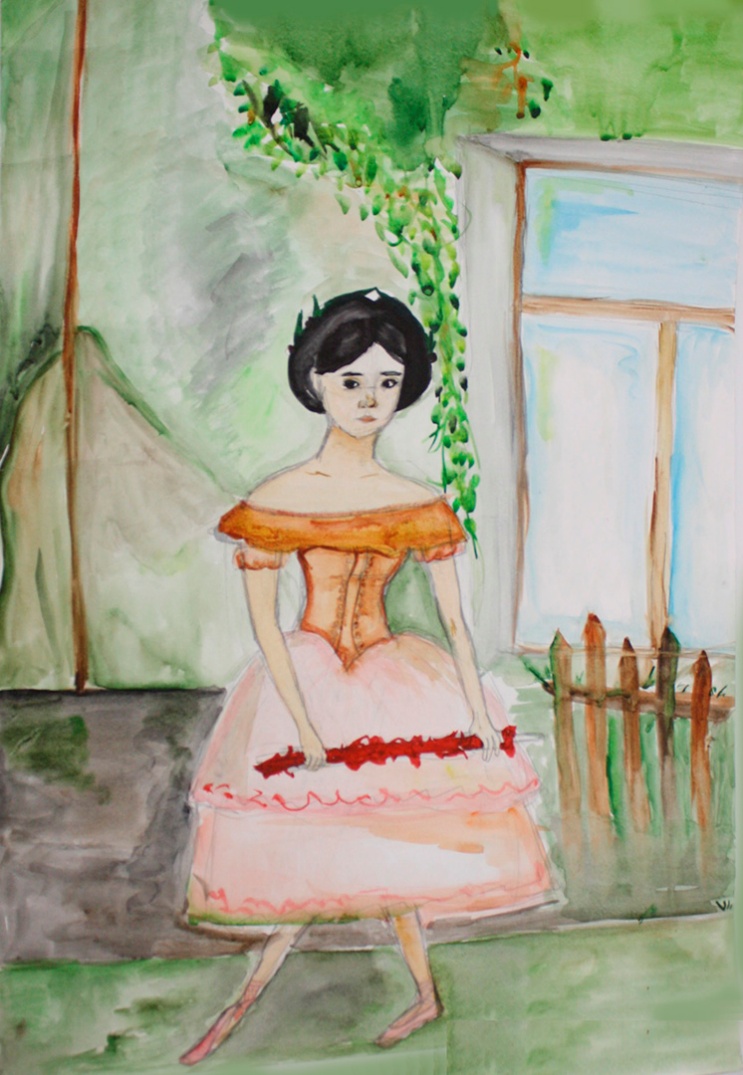 «Портрет балерины Анны Павловой»Петренко Василиса, 11 летпреподаватель Сурвачева Алла Александровнаматериал: бумага, гуашь
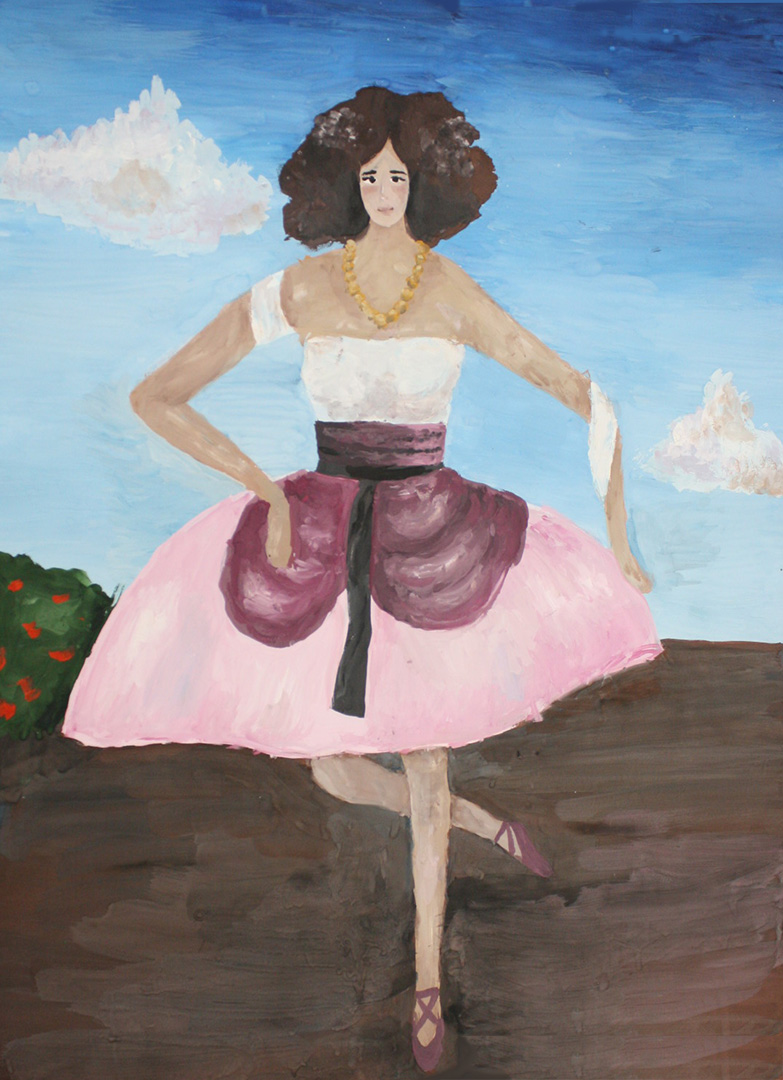 «Балерина»Кузнецова Алиса, 11 летпреподаватель Сурвачева Алла Александровнаматериал: бумага, гуашь
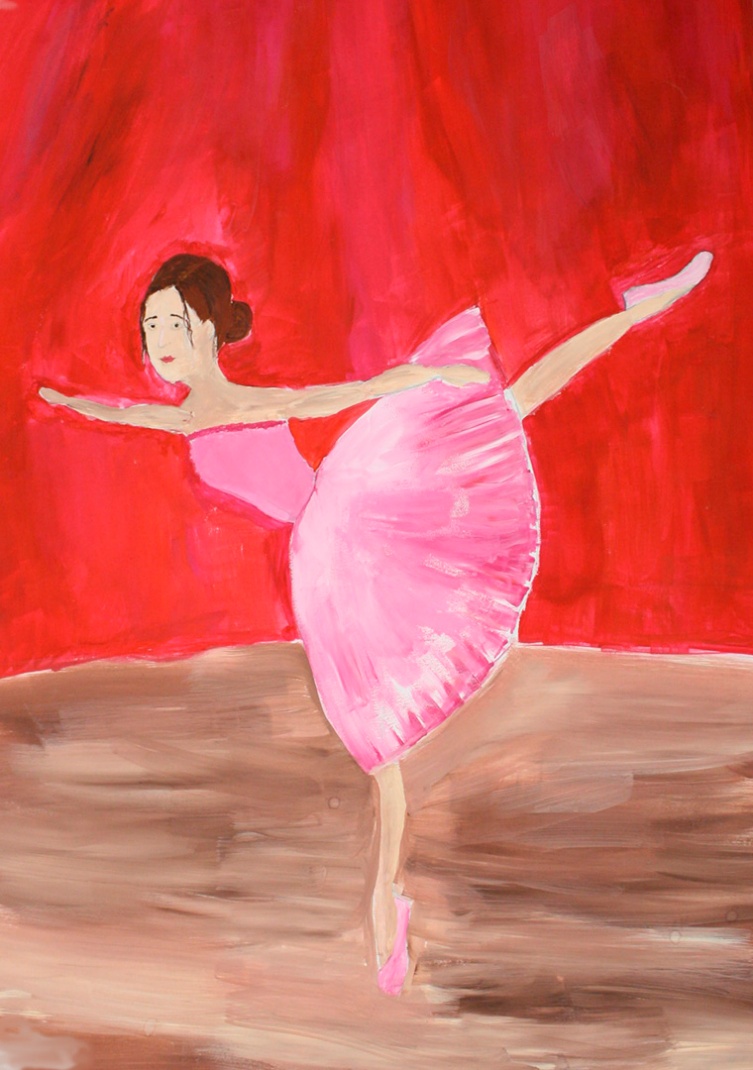 «Балет Дягилева»Васильева Екатерина, 11 летпреподаватель Сурвачева Алла Александровнаматериал: бумага, акварель, гуашь
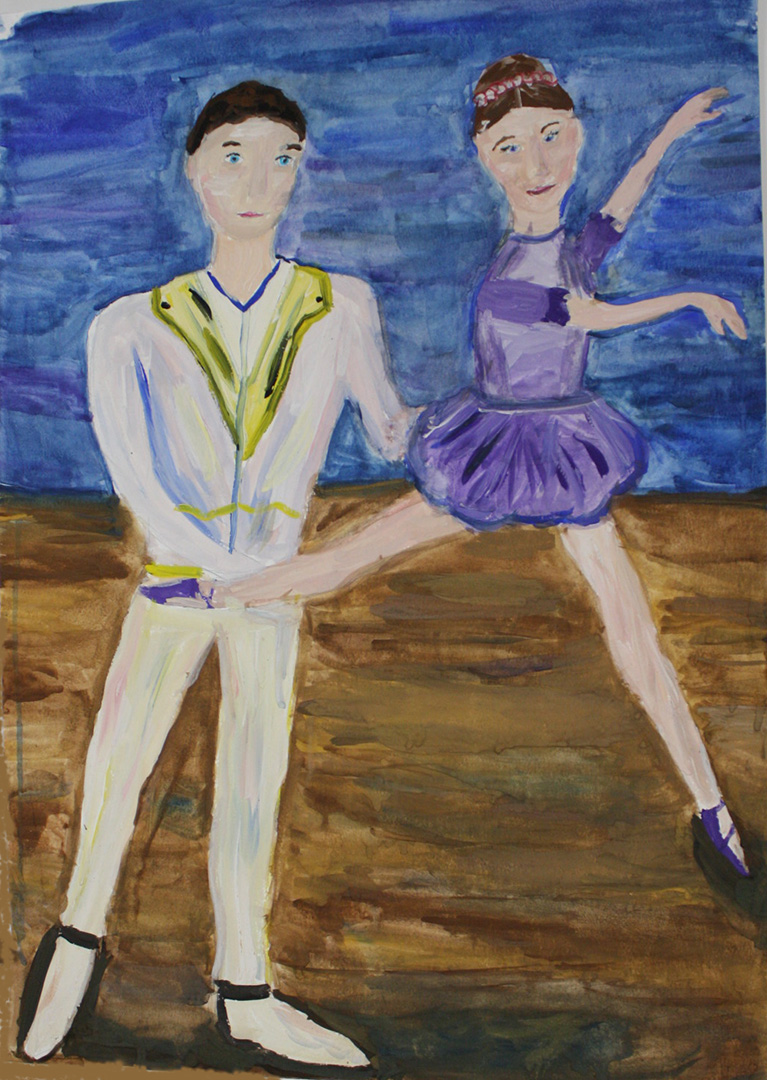 «Анна Павлова»Воздвиженская Екатерина, 12 летпреподаватель Сурвачева Алла Александровнаматериал: бумага, гуашь
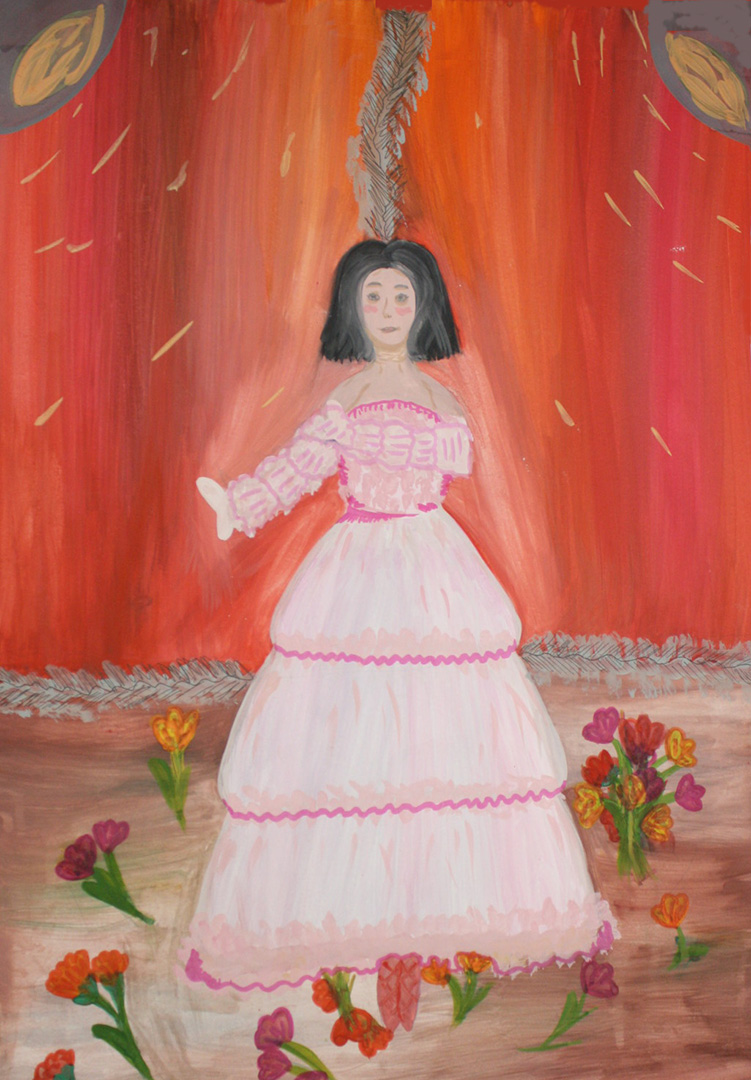 «Балет Дягилева»Куксина Варвара, 11 летпреподаватель Сурвачева Алла Александровнаматериал: бумага, гуашь
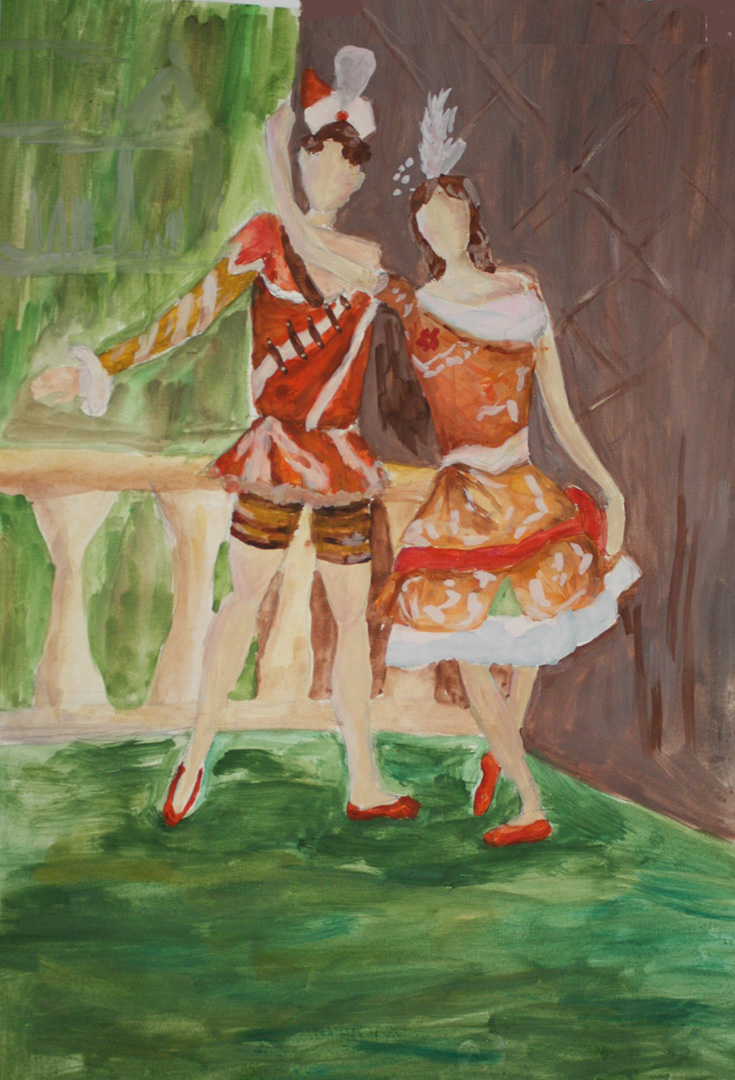 «Балет»Жихарева Марья, 10 летпреподаватель Сурвачева Алла Александровнаматериал: бумага, акварель, гуашь
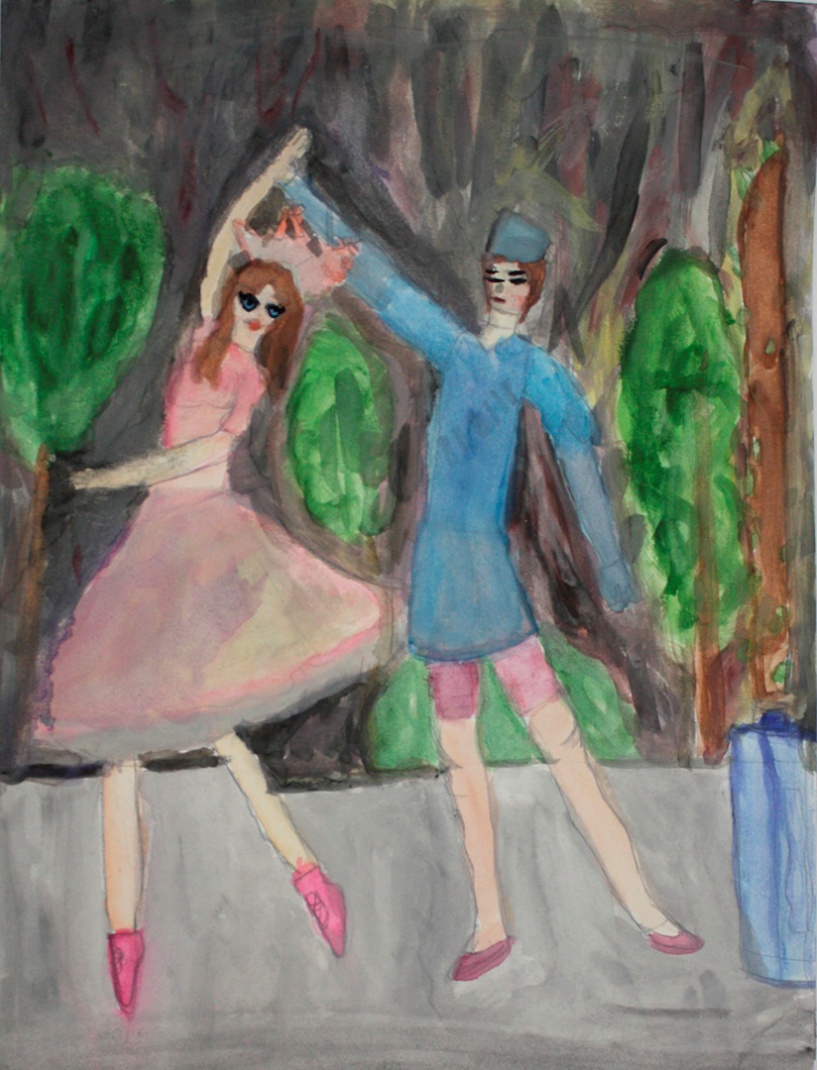 «Портрет С.П. Дягилева»Хрулева Анастасия, 12 летпреподаватель Сурвачева Алла Александровнаматериал: бумага, гуашь
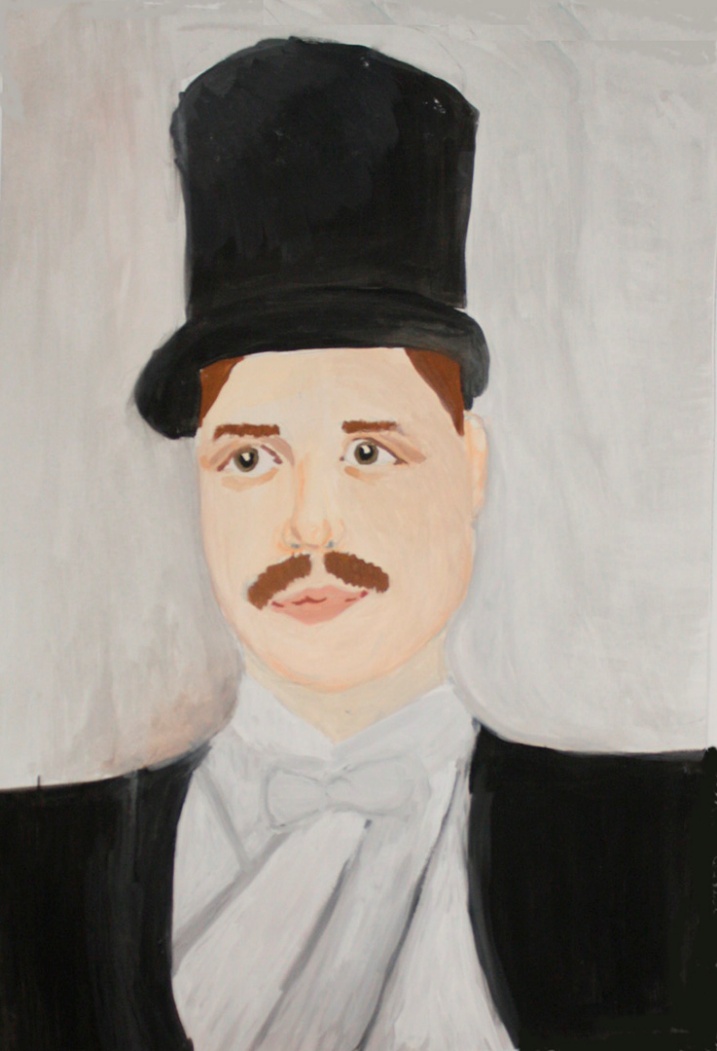 «Портрет балерины Анны Павловой»Каракулова Софья, 11 летпреподаватель Сурвачева Алла Александровнаматериал: бумага, акварель
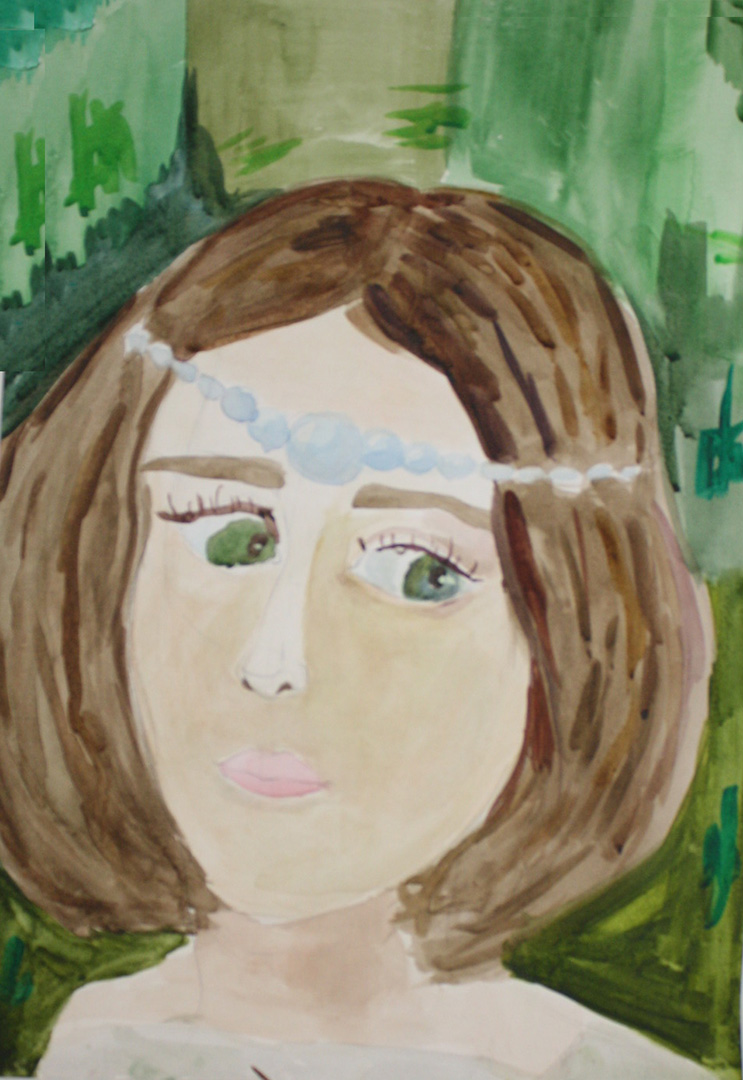 «Дом С.П. Дягилева»Морозова Кира, 12 летпреподаватель Сурвачева Алла Александровнаматериал: бумага, гуашь
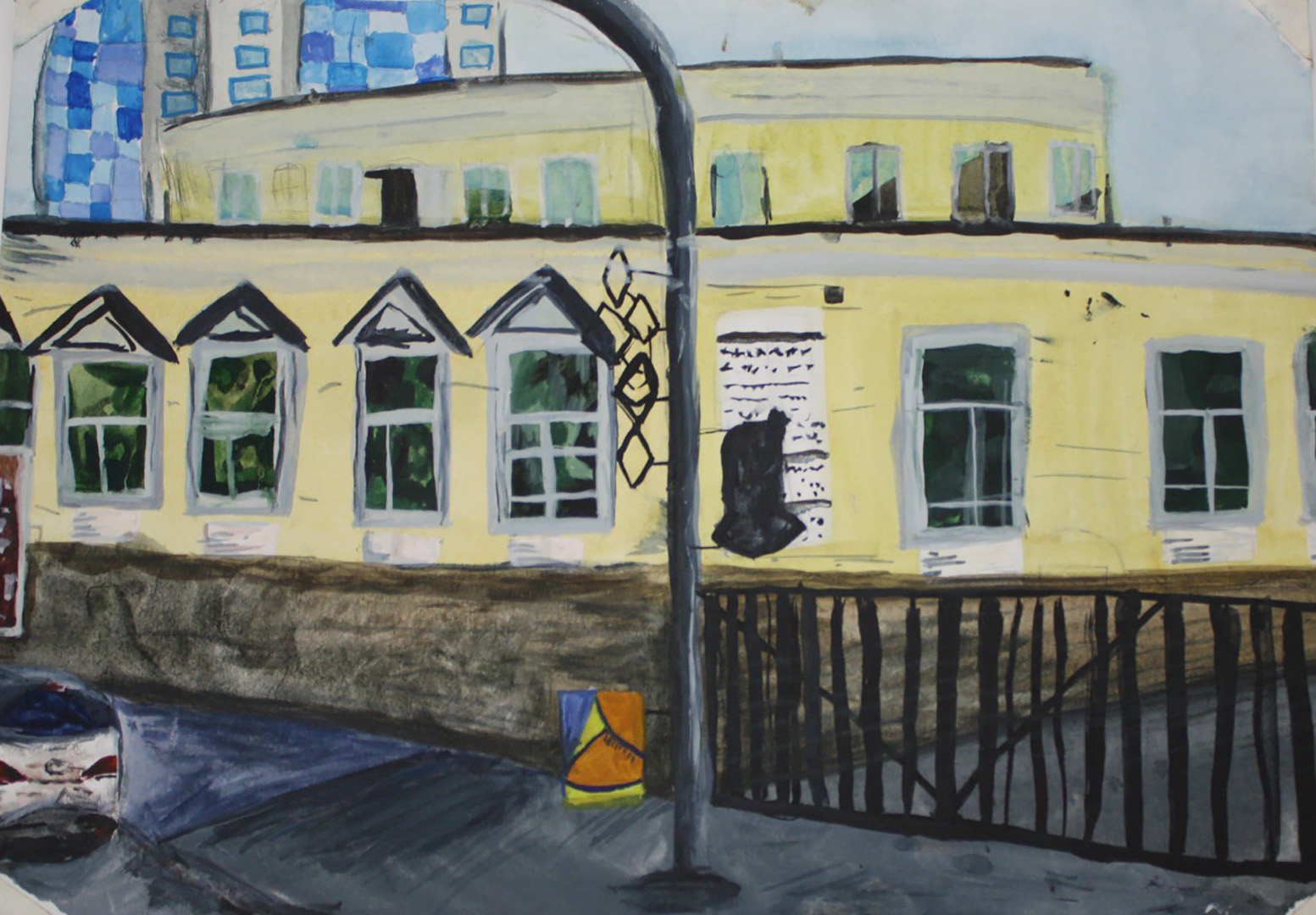 «Портрет С.П. Дягилева»Хромцова Евгения, 10 летпреподаватель Сурвачева Алла Александровнаматериал: бумага, масляные карандаши
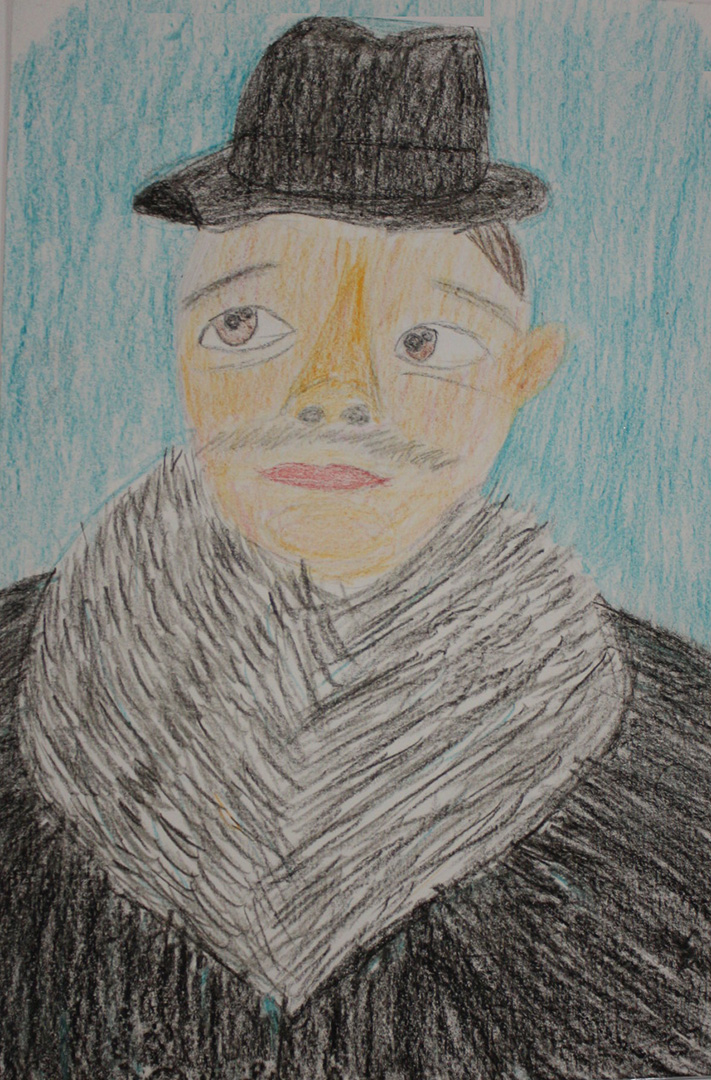 «Портрет С.П. Дягилева»Земцова Елизавета, 10 летпреподаватель Сурвачева Алла Александровнаматериал: бумага, масляный карандаш
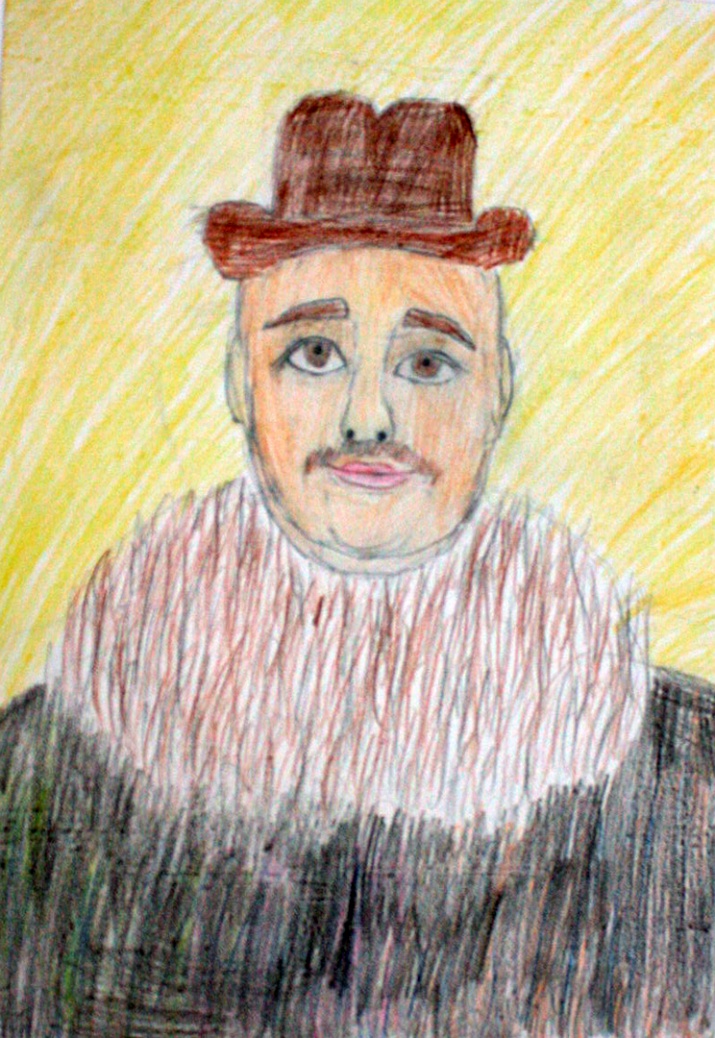 «На экскурсии в музее С.П. Дягилева»Полтанов Степан, 12 летпреподаватель Сурвачева Алла Александровнаматериал: бумага, акварель
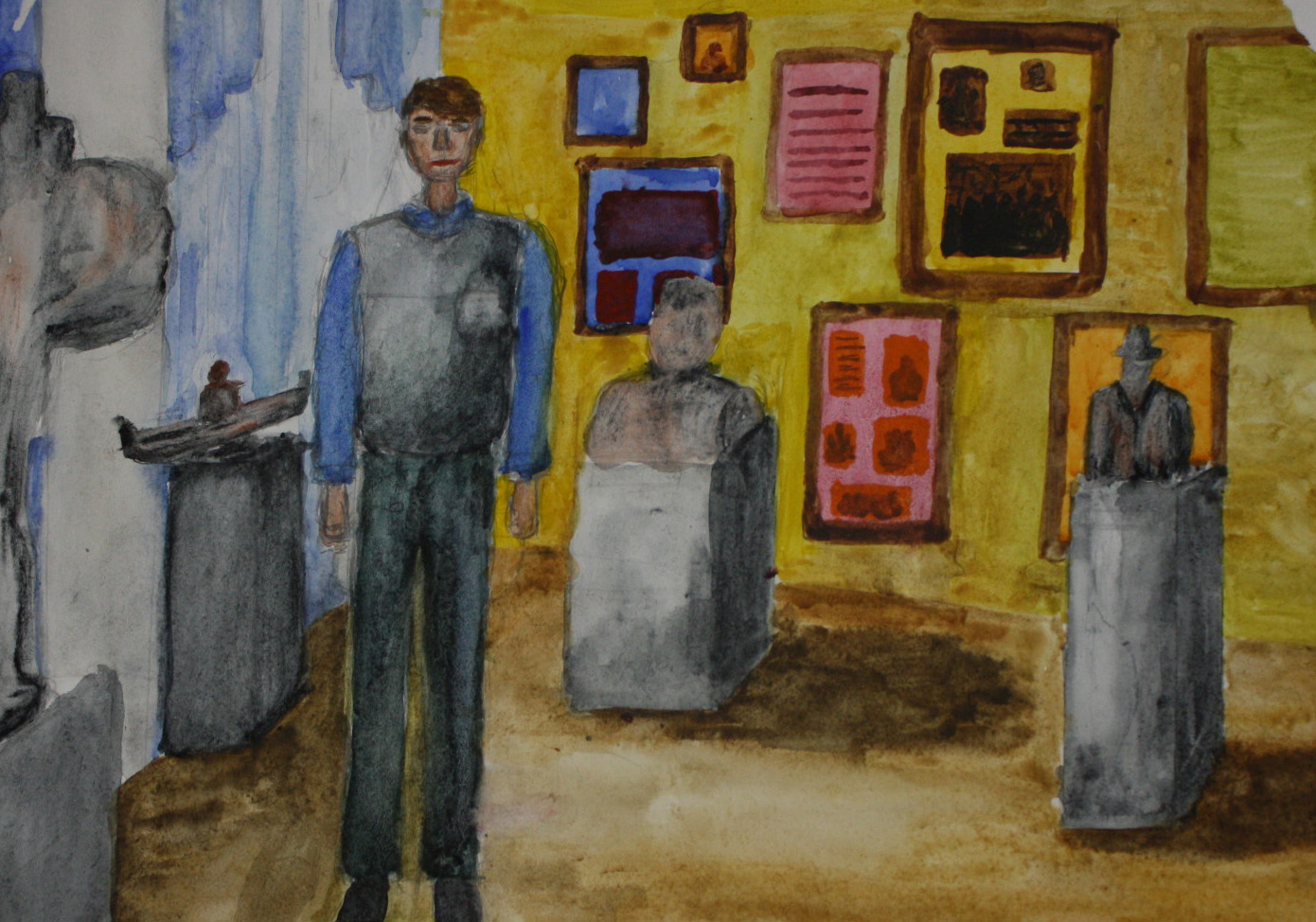 «Портрет С.П. Дягилева»Оборина Полина, 9 летпреподаватель Сурвачева Алла Александровнаматериал: бумага, акварель
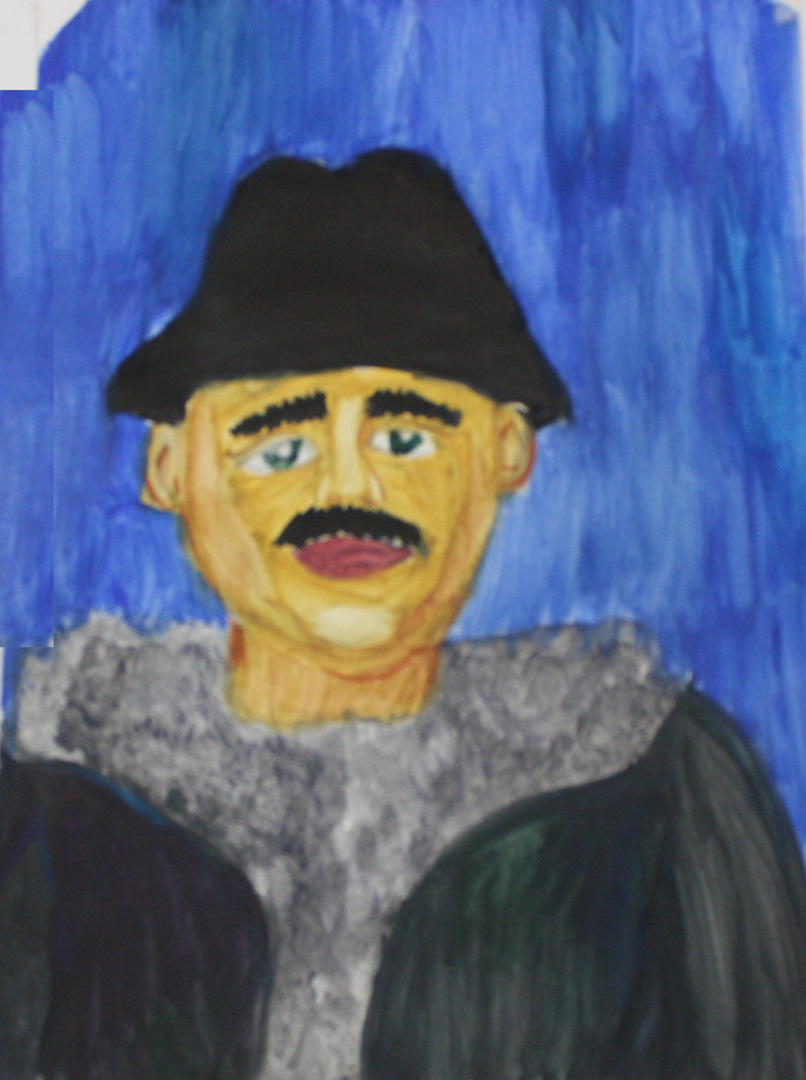 Копия картины В.А. Серова «Девочка с персиками»Тиллоева Сулоба, 12 летпреподаватель Сурвачева Алла Александровнаматериал: бумага, гуашь
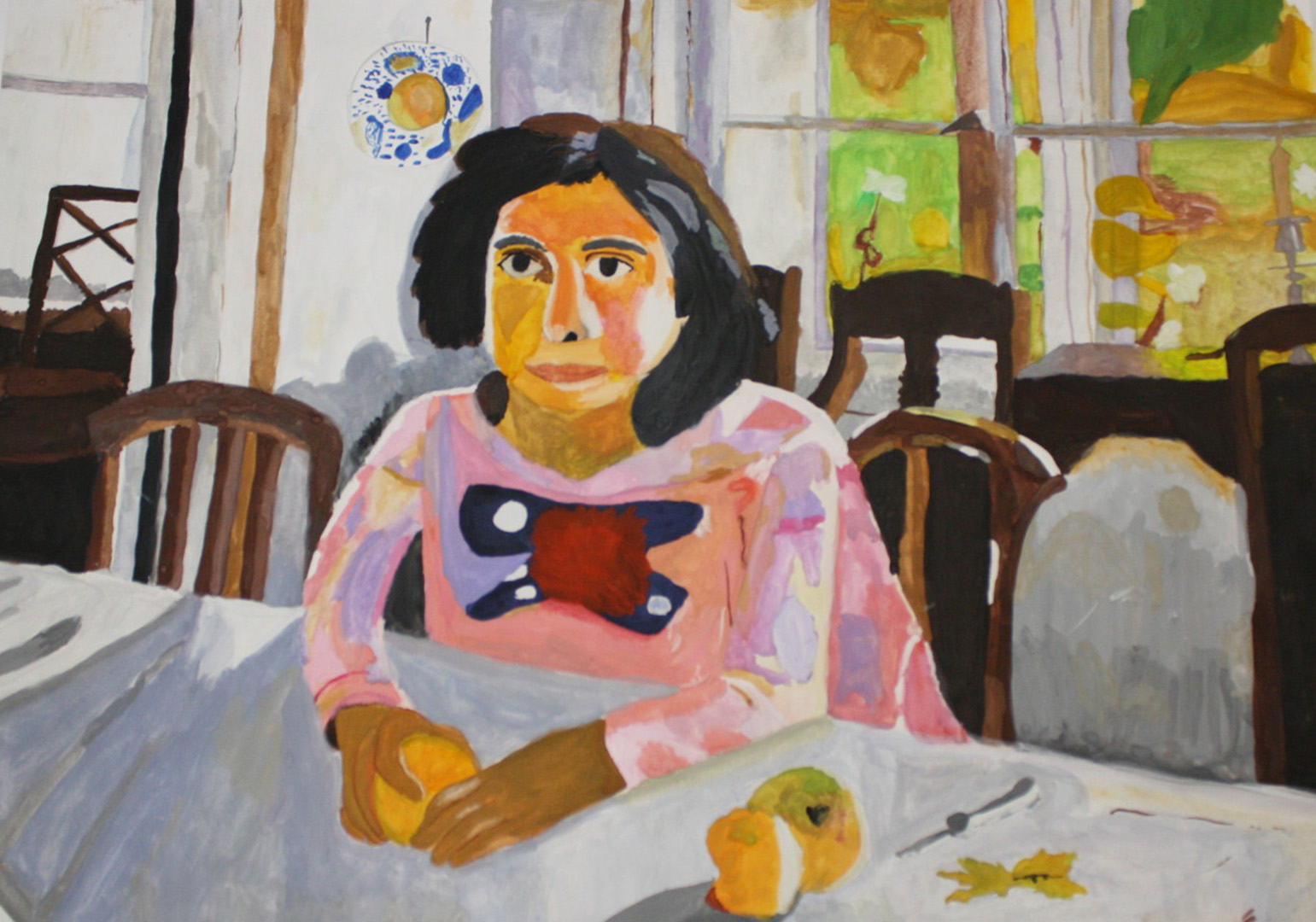 Иллюстрация к сказке «Жар-птица» по мотивам иллюстраций И.Я.БилибинаНечаева София, 9 летпреподаватель Лузина Татьяна Анатольевнаматериал: бумага, гуашь
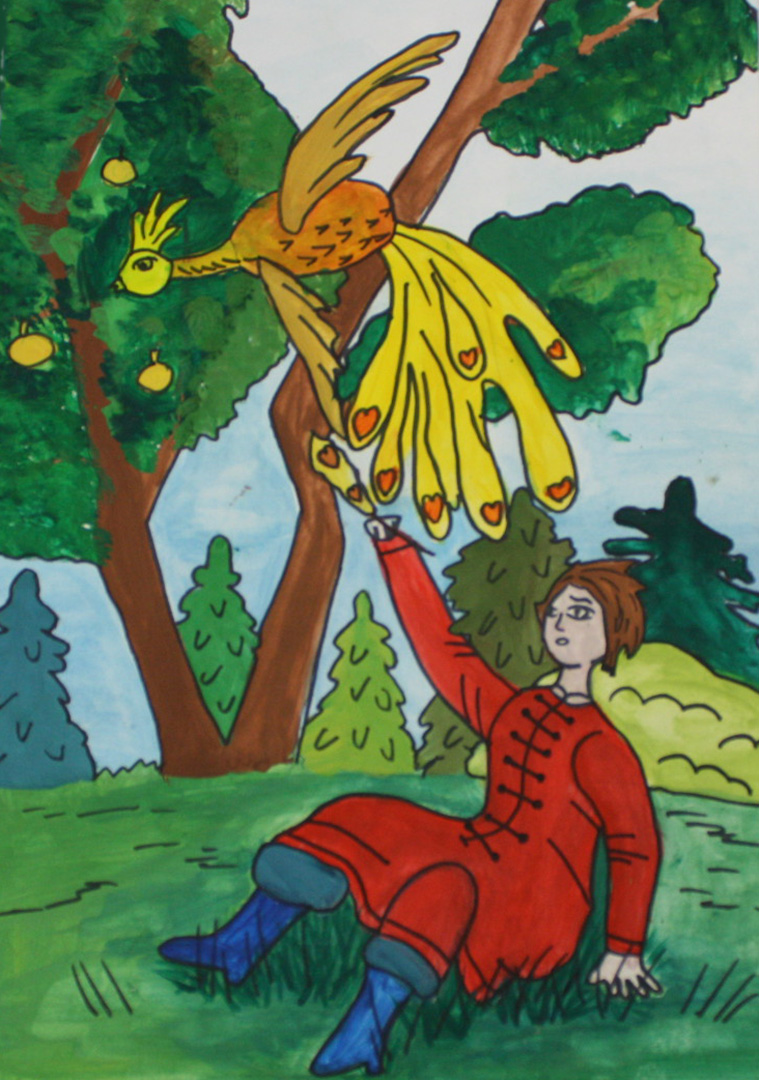 Иллюстрация к сказке «Царевна Лягушка» по мотивам иллюстрации И.Я. БилибинаЯрыльченко Варвара, 10 летпреподаватель Лузина Татьяна Анатольевнаматериал: бумага, гуашь
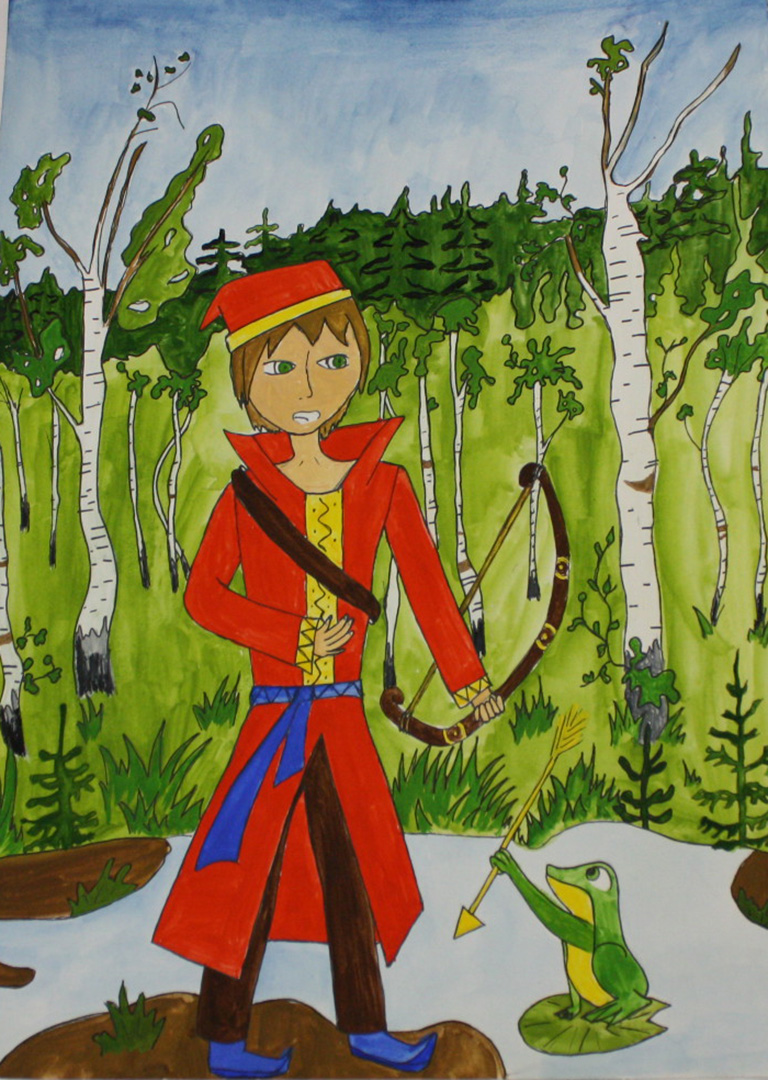 Иллюстрация к сказке «Кощей» по мотивам иллюстраций И.Я.БилибинаХасанов Всеволод, 10 летпреподаватель Лузина Татьяна Анатольевнаматериал: бумага, гуашь
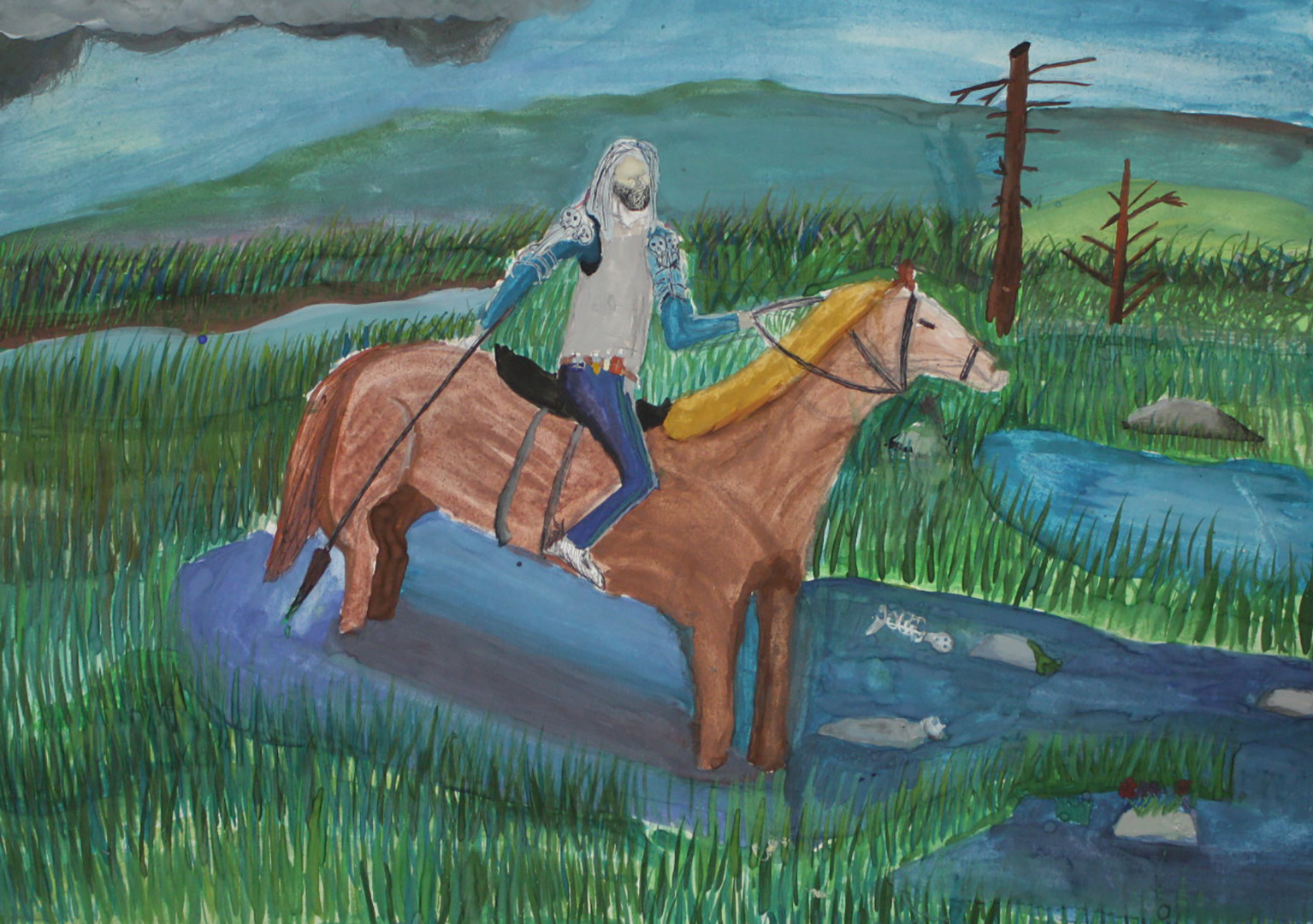 Иллюстрация к сказке «Сестрица Алёнушка и братец Иванушка» по мотивам иллюстраций И.Я.БилибинаБояршинова Юлия, 9 летпреподаватель Лузина Татьяна Анатольевнаматериал: бумага, гуашь
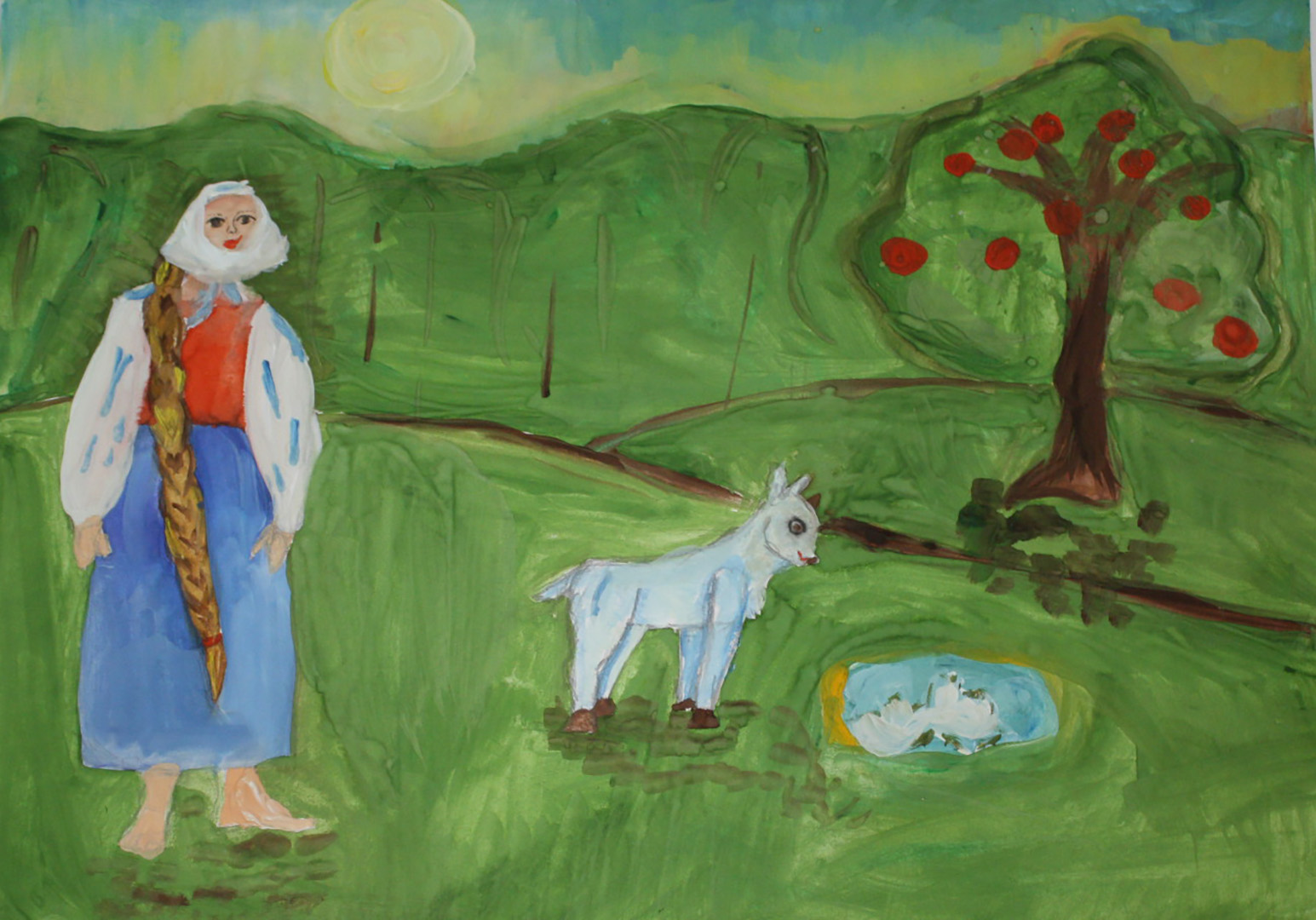 Иллюстрация к сказке «Конёк-Горбунок» по мотивам иллюстраций И.Я.БилибинаХасанова Мадина, 10 летпреподаватель Лузина Татьяна Анатольевнаматериал: бумага, гуашь
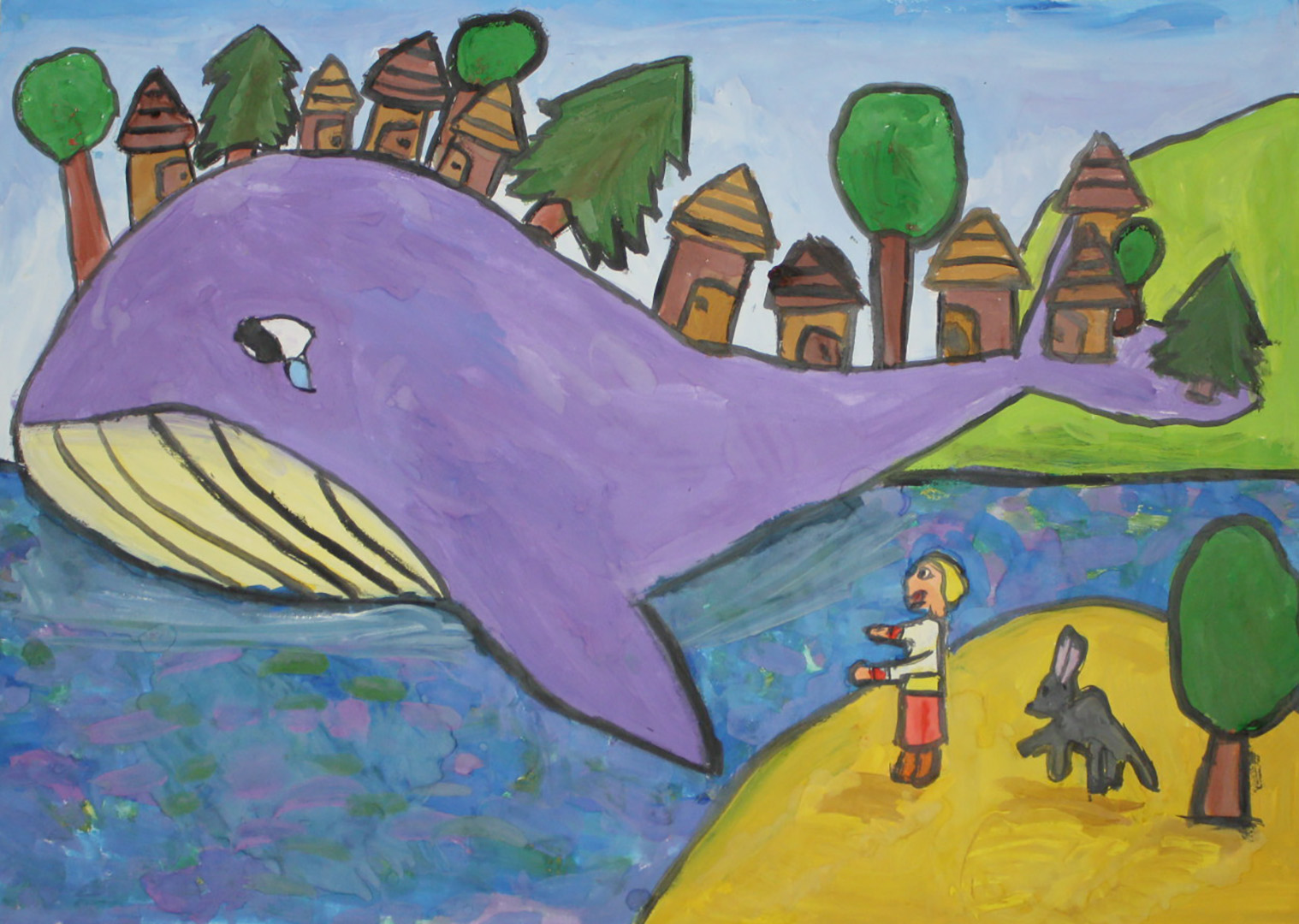 Работа по мотивам эскизов Л.Бакста «Костюм Клеопатры»Тарасова Полина, 12 летпреподаватель Лузина Татьяна Анатольевнаматериал: бумага, акварель
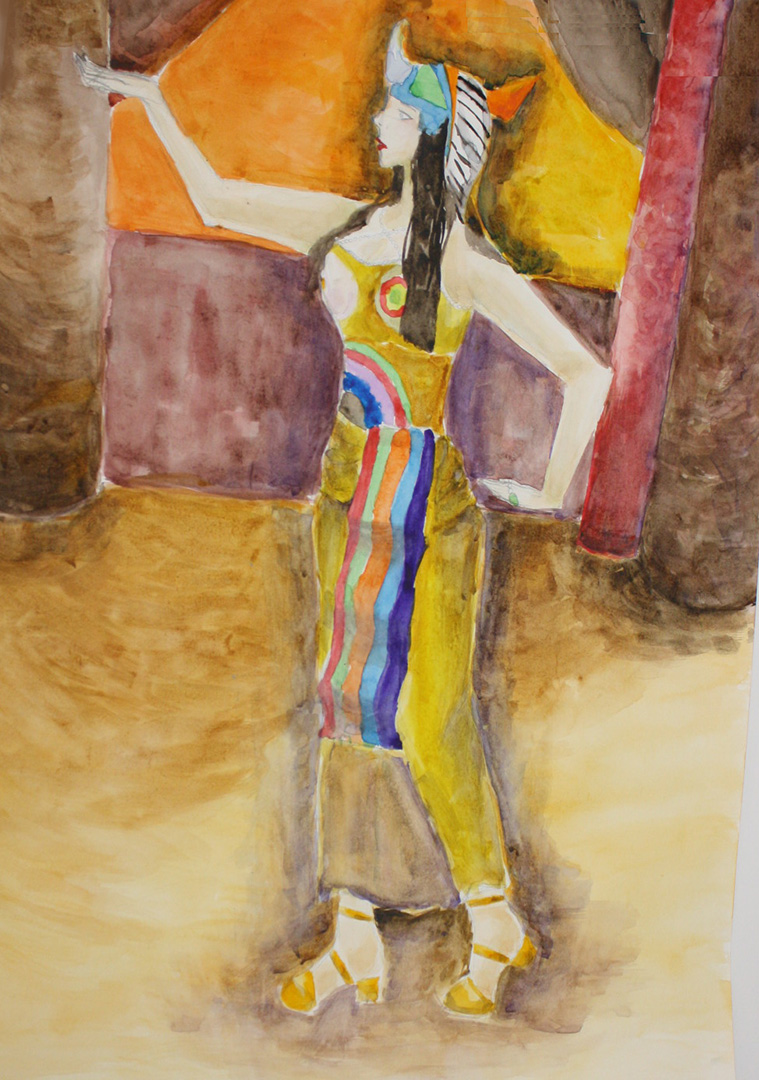 Копия картины В.А. Серова «Грузенберги»Ивакина Елизавета, 14 летпреподаватель Лузина Татьяна Анатольевнаматериал: бумага, гуашь
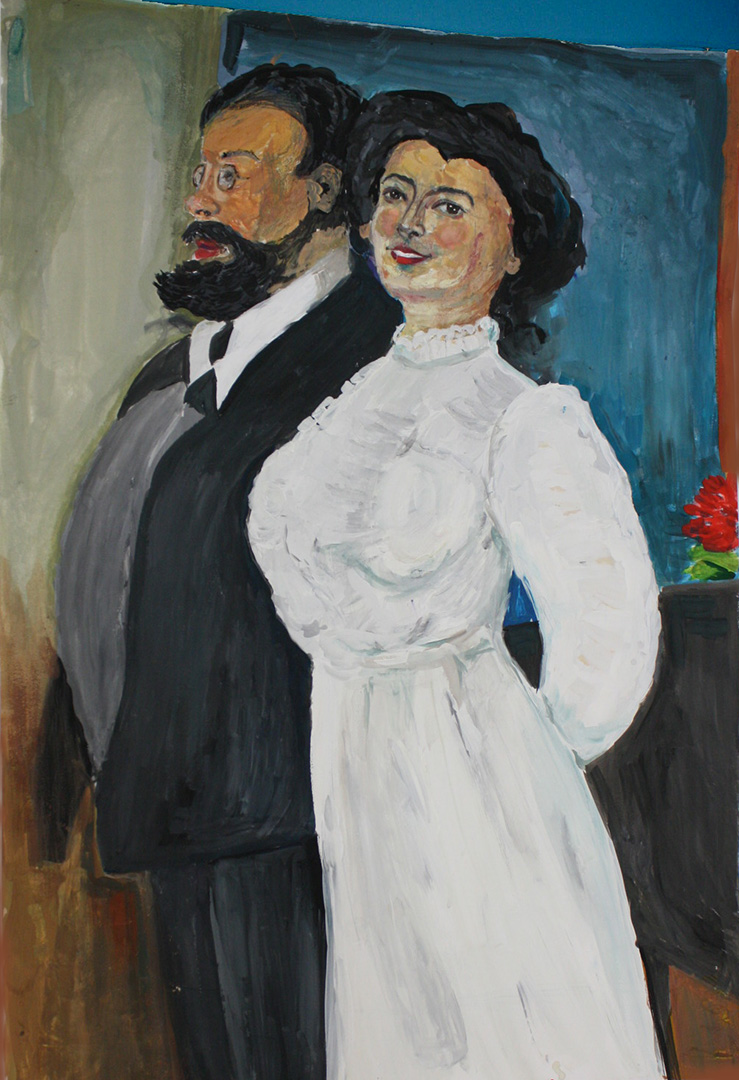 Копия картины Горчакова «Урожай»Шипулина Лика, 12 летпреподаватель Лузина Татьяна Анатольевнаматериал: бумага, гуашь
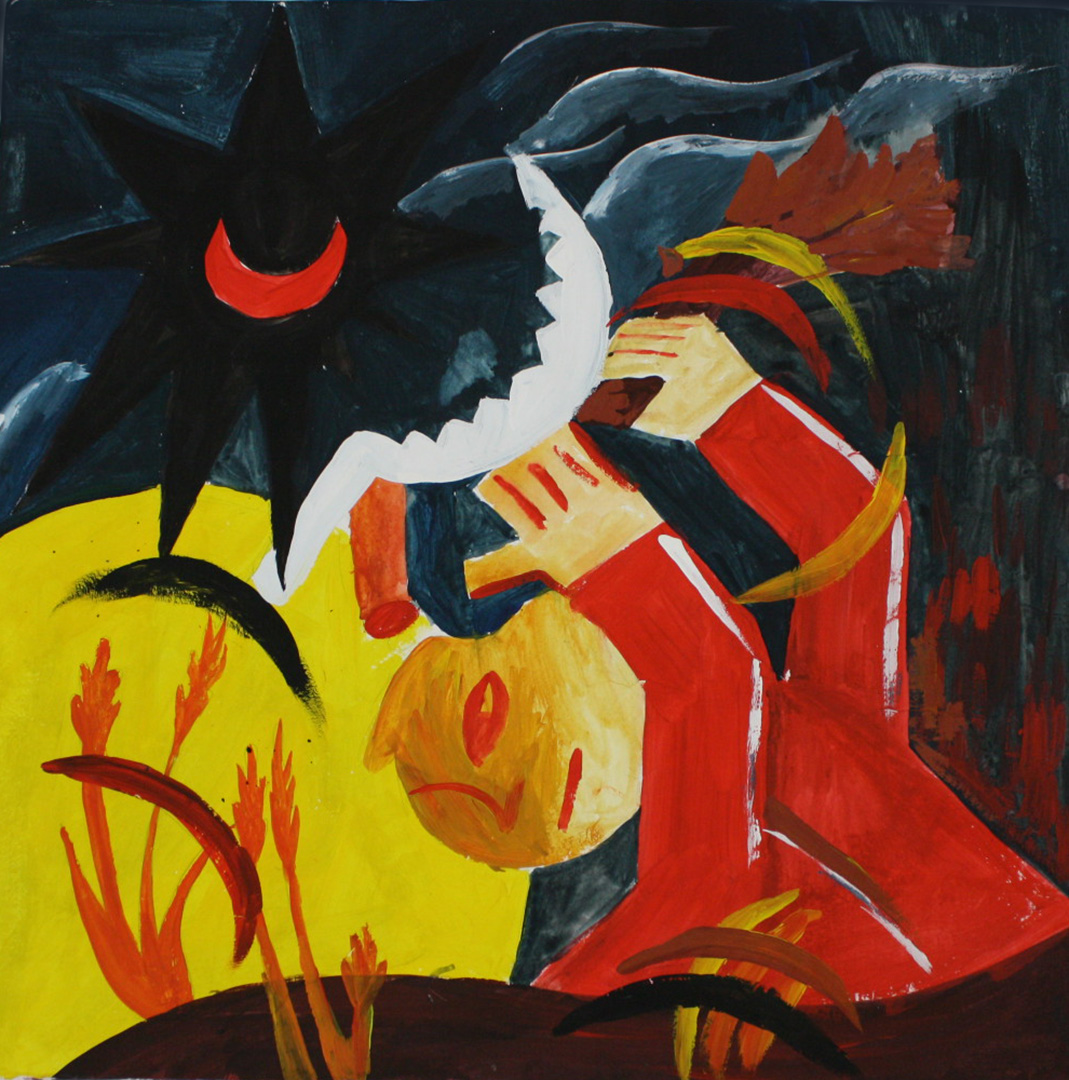 Портрет балерины Карсавиной Тамары ПлатоновныГолубева Варвара, 12 летпреподаватель Лузина Татьяна Анатольевнаматериал: бумага, гуашь
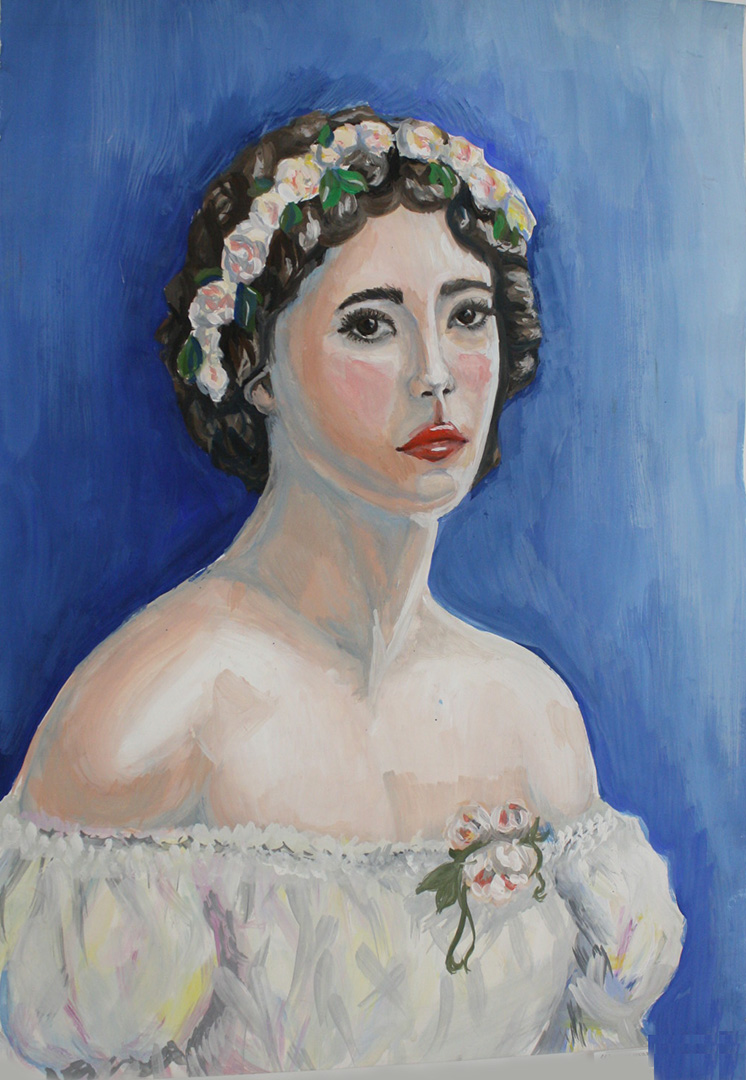 Копия картины И.Е. РепинаГорчакова Юлия, 13 летпреподаватель Лузина Татьяна Анатольевнаматериал: бумага, гуашь
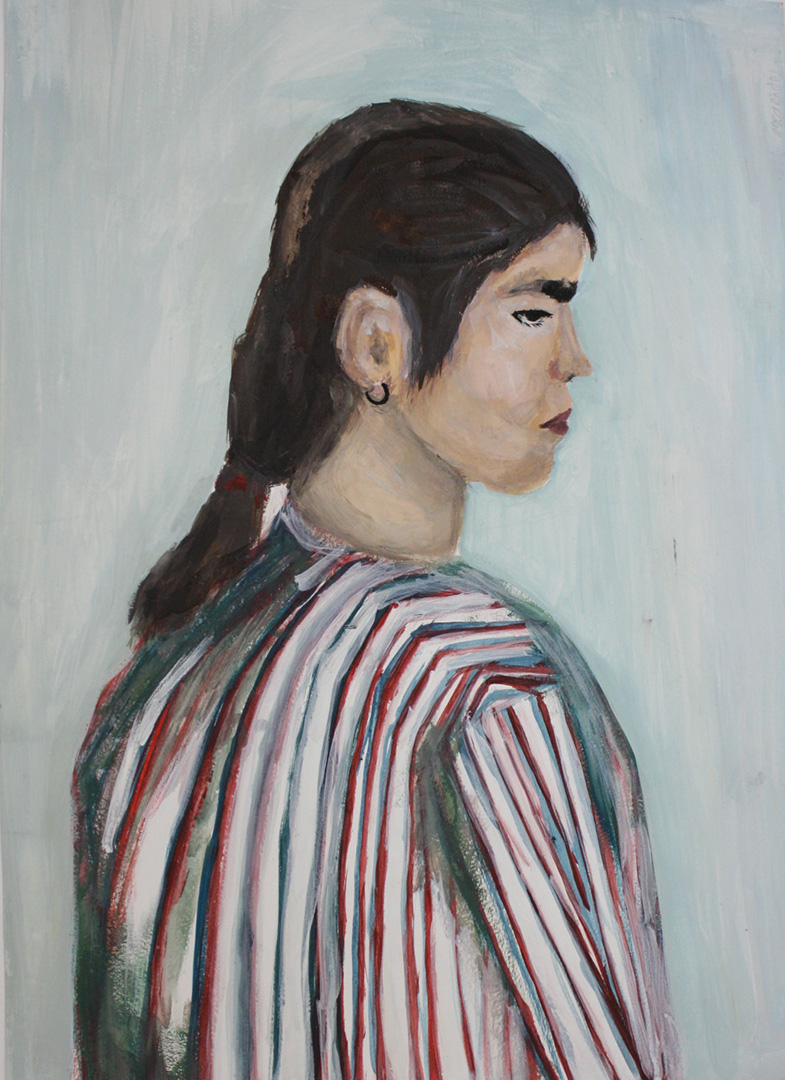 Копия картины А.Я. Головина «Портрет певицы Викулы»Воробьёва Алёна, 14 летпреподаватель Лузина Татьяна Анатольевнаматериал: бумага, акварель
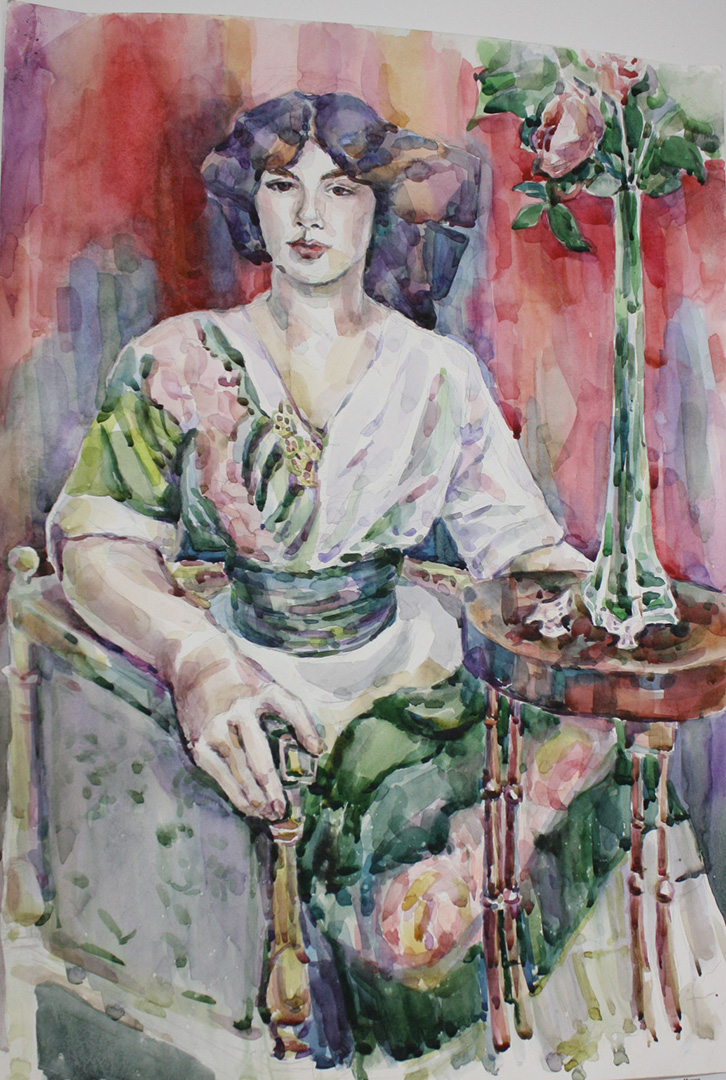 «Балерина Тамара Карсавина»Чернопазова Екатерина, 12 летпреподаватель Лузина Татьяна Анатольевнаматериал: бумага, гуашь
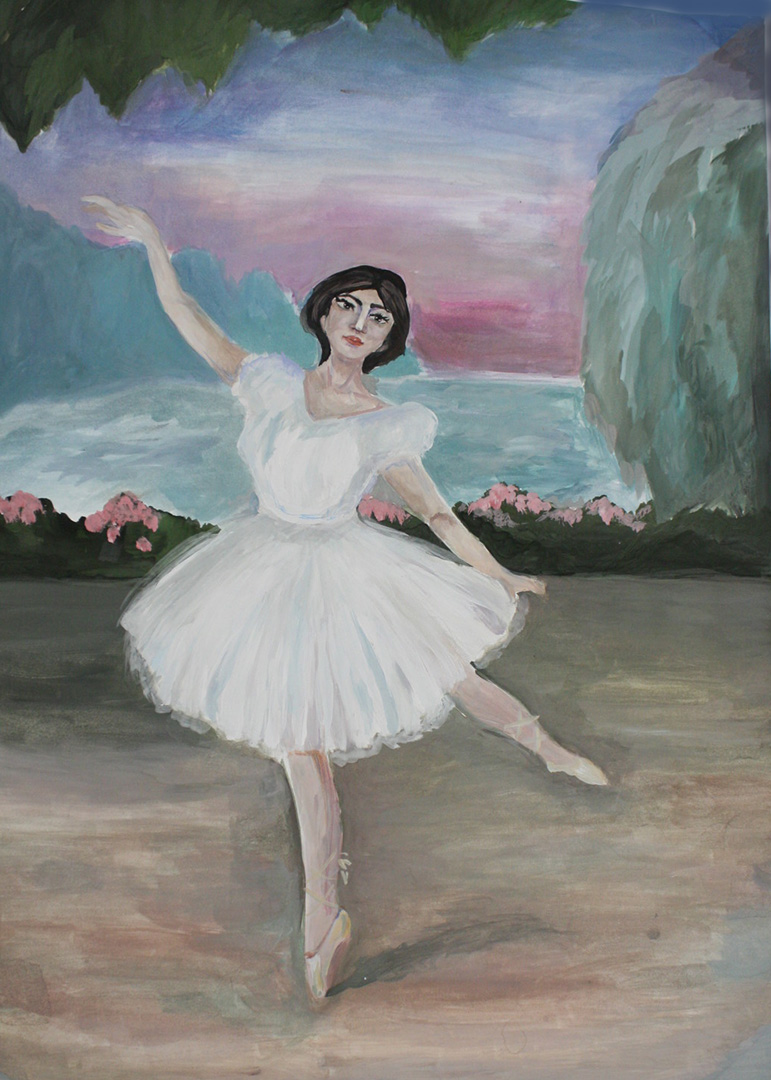 «Балет»Пепеляева Ксения, 13 летпреподаватель Лузина Татьяна Анатольевнаматериал: бумага, гуашь
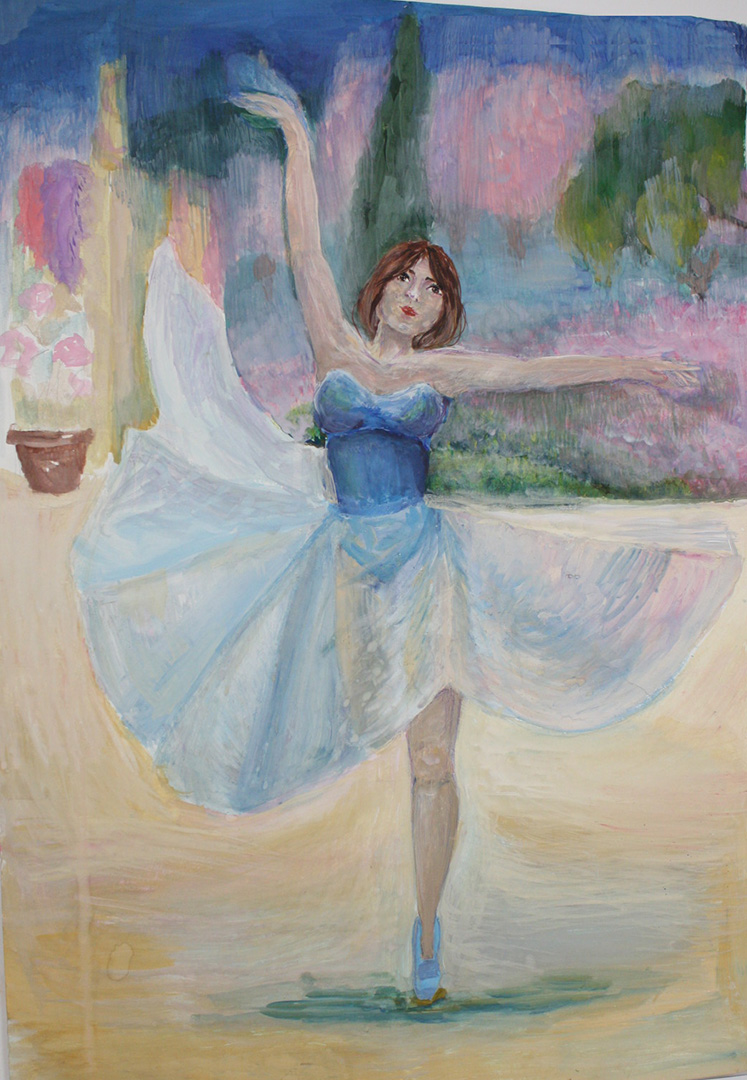 «Копия картины»Грушкевич Стефания, 12 летпреподаватель Лузина Татьяна Анатольевнаматериал: бумага, гуашь
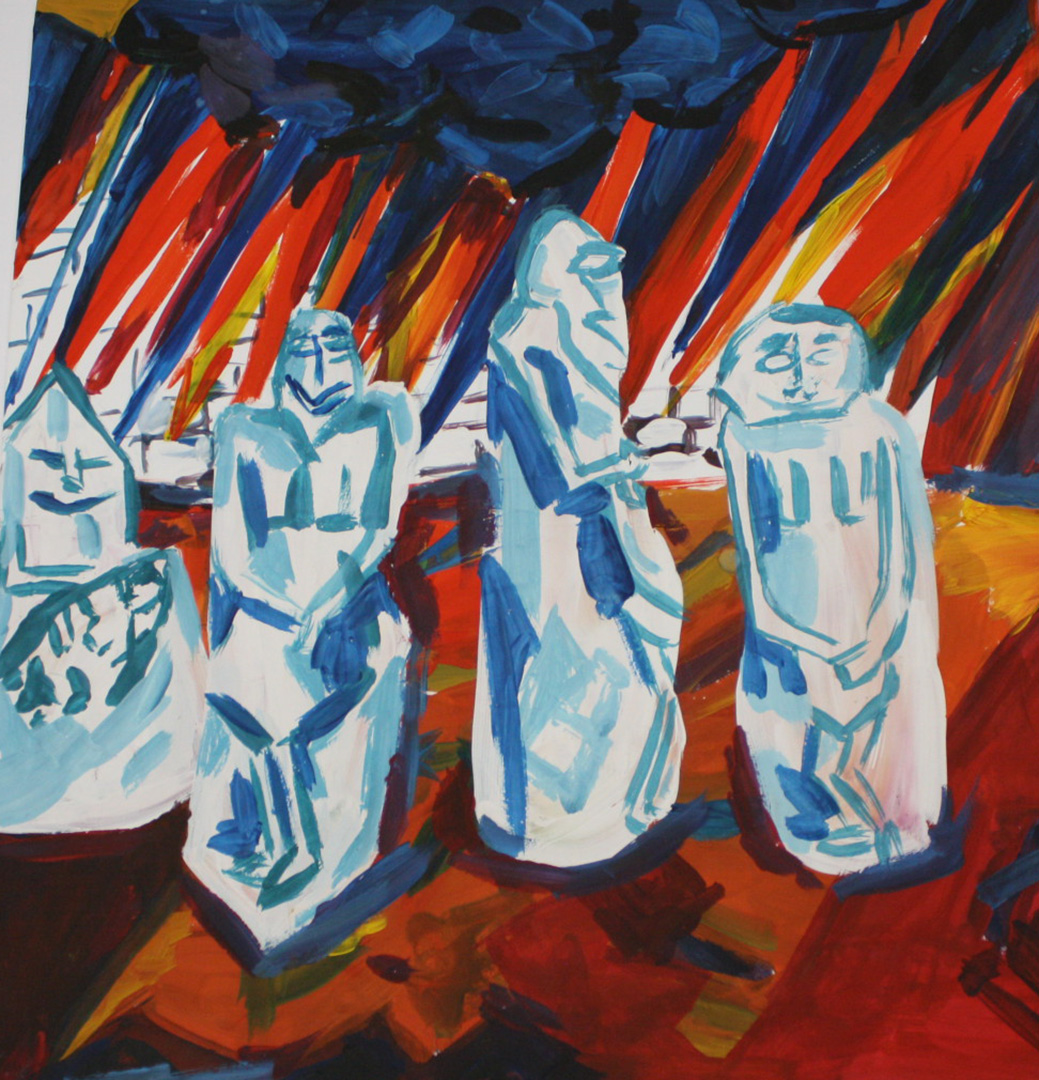 Иллюстрация к сказке «Баба-Яга» по мотивам иллюстраций И.Я.БилибинаУтушкина Ксения, 13 летпреподаватель Лузина Татьяна Анатольевнаматериал: бумага, гуашь
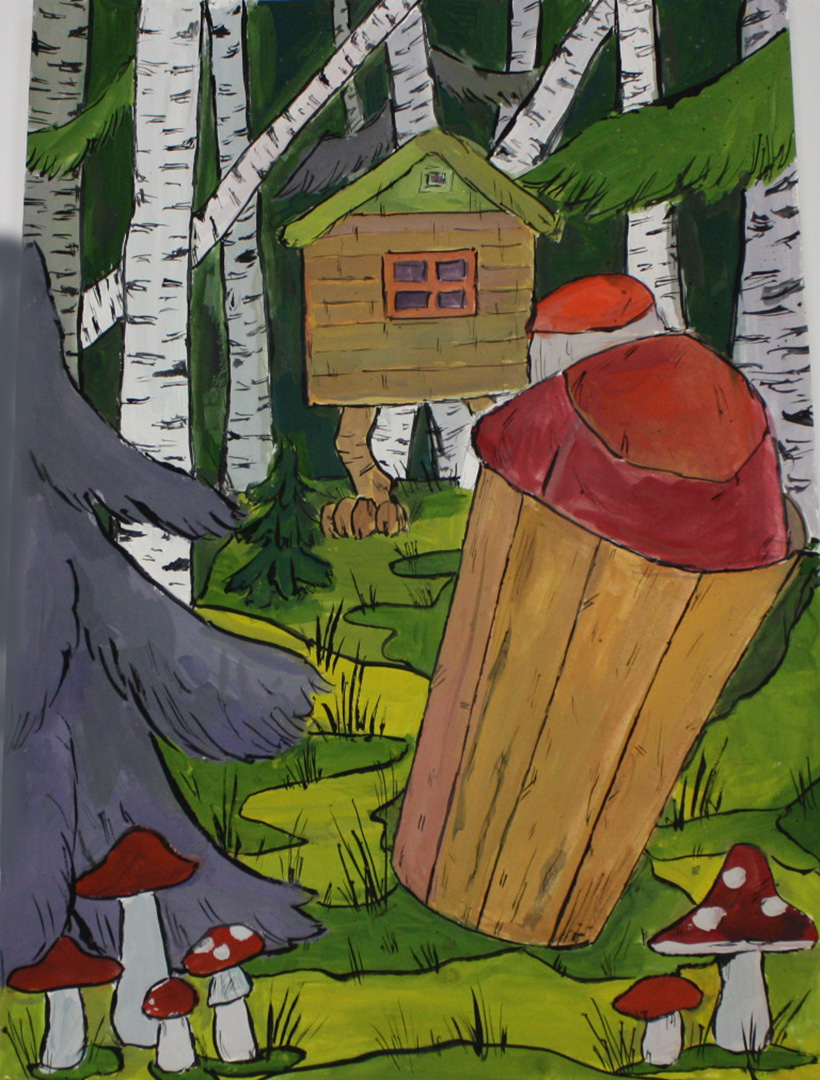 Фрагмент картины В.А. Серова «Портрет С.П. Дягилева»Успенская Екатерина, 12 летпреподаватель Лузина Татьяна Анатольевнаматериал: бумага, гуашь
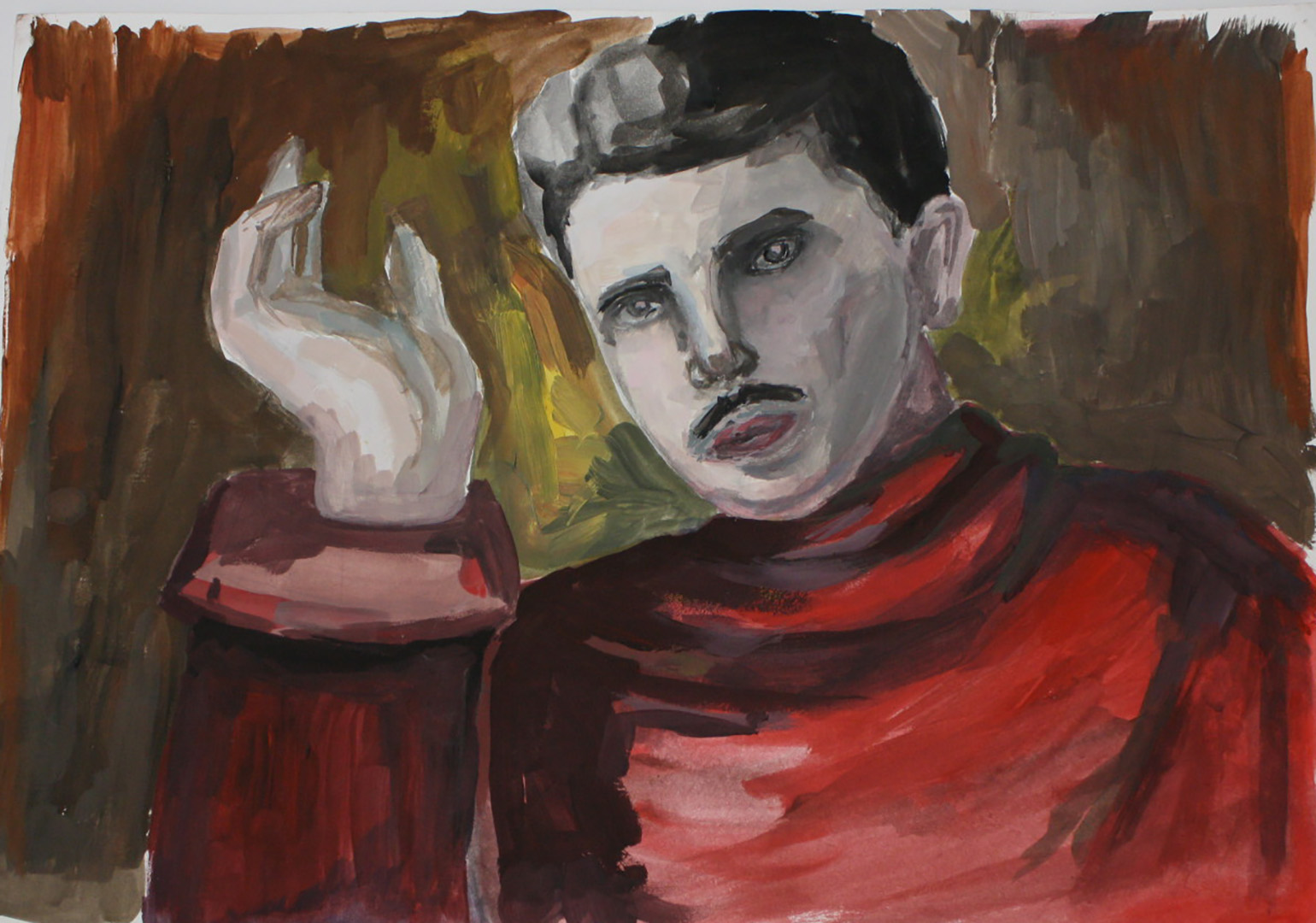 Копия эскиза Л. Бакста «Молодой Раджа» к балету «Голубой Бог»Стерлядева Ксения, 13 летпреподаватель Лузина Татьяна Анатольевнаматериал: бумага, гуашь
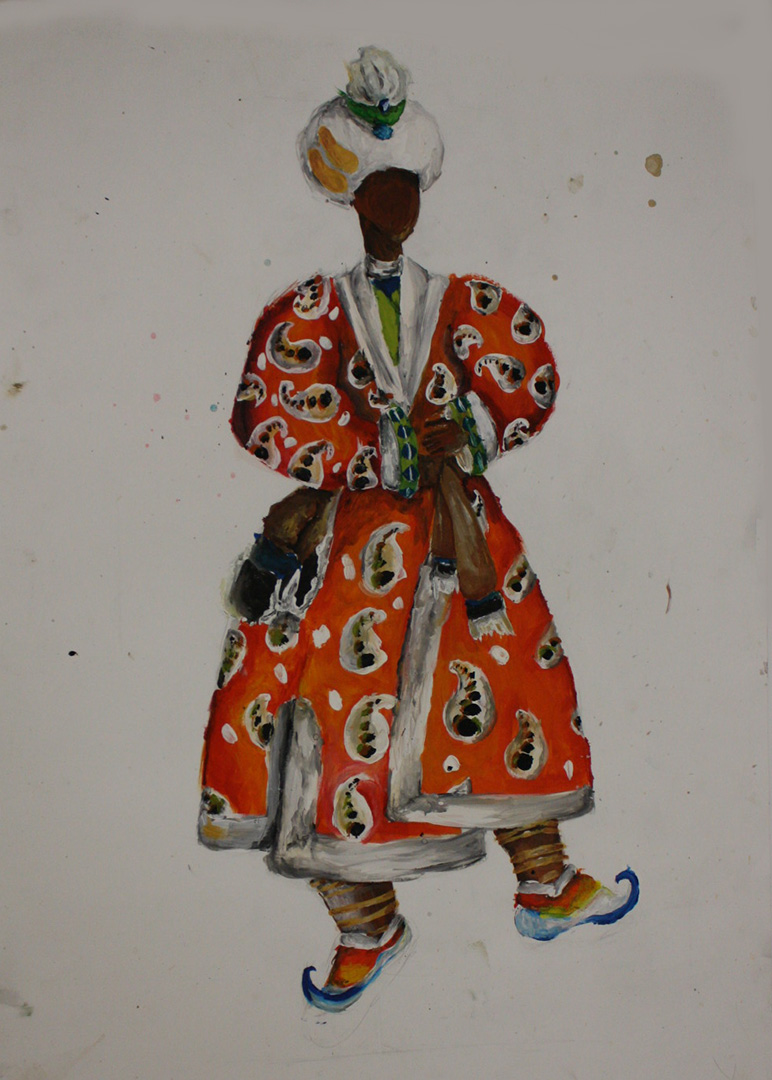 Балетная постановка «Радуга»Харина Диана, 12 летпреподаватель Лузина Татьяна Анатольевнаматериал: бумага, акварель
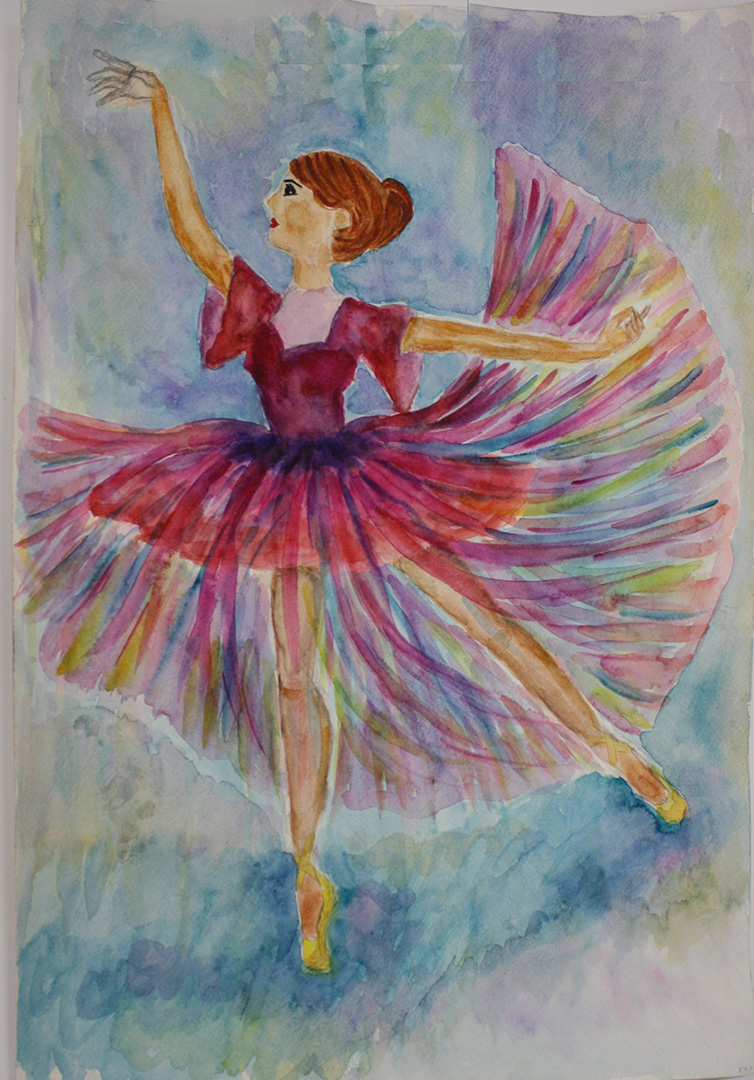 Балерина в движенииКиреева Карина, 12 летпреподаватель Лузина Татьяна Анатольевнаматериал: бумага, гуашь
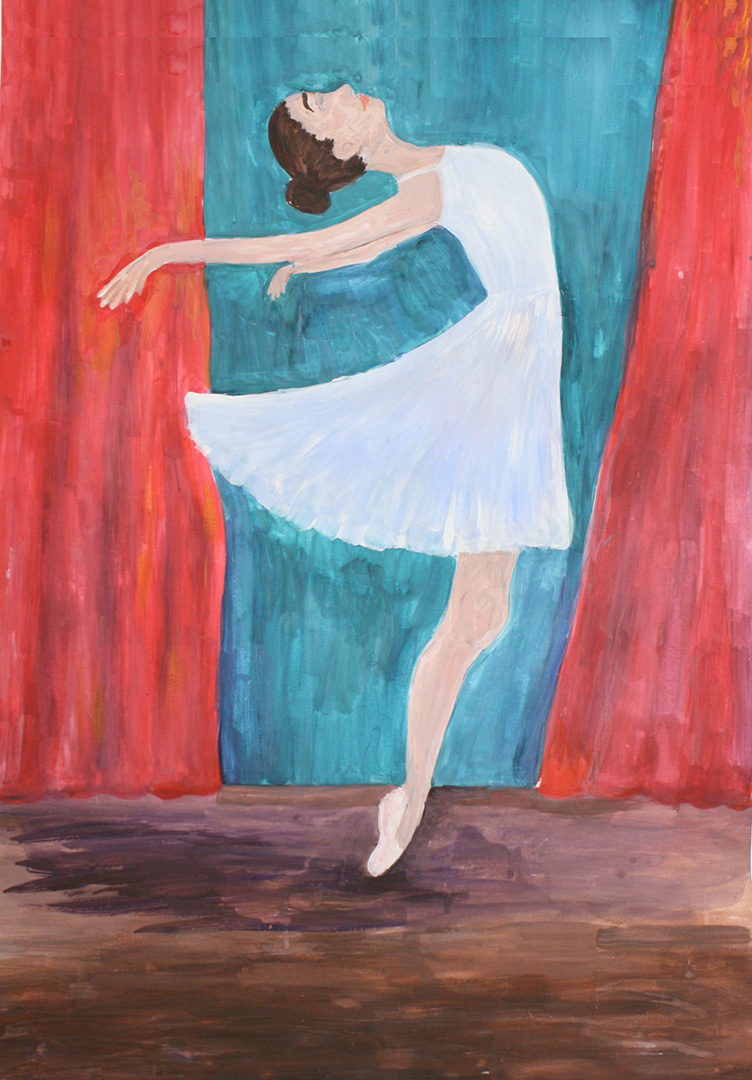 «Экскурсия по музею С.П. Дягилева»Хорькова Валерия, 12 летпреподаватель Сурвачева Алла Александровнаматериал: бумага, гуашь
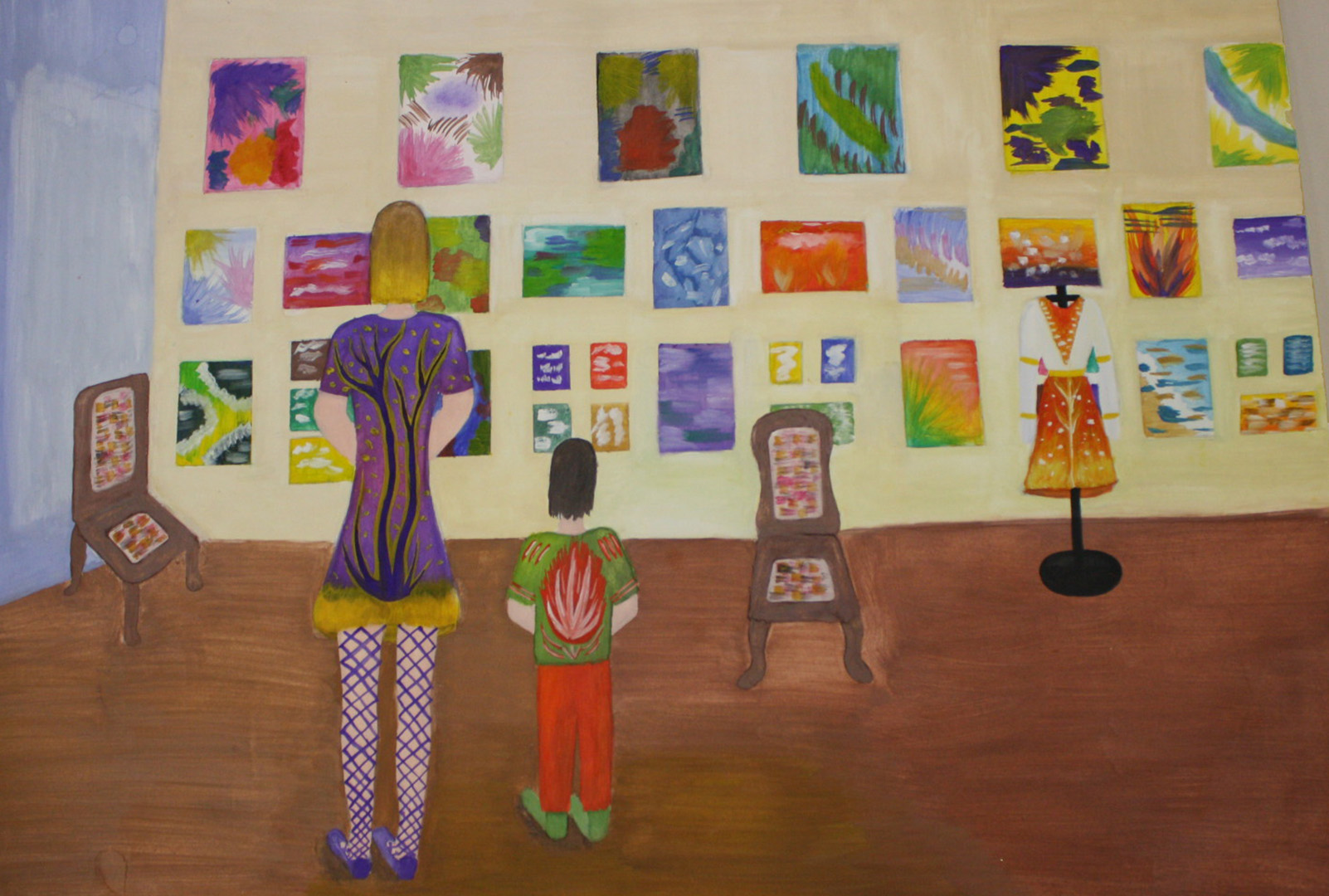